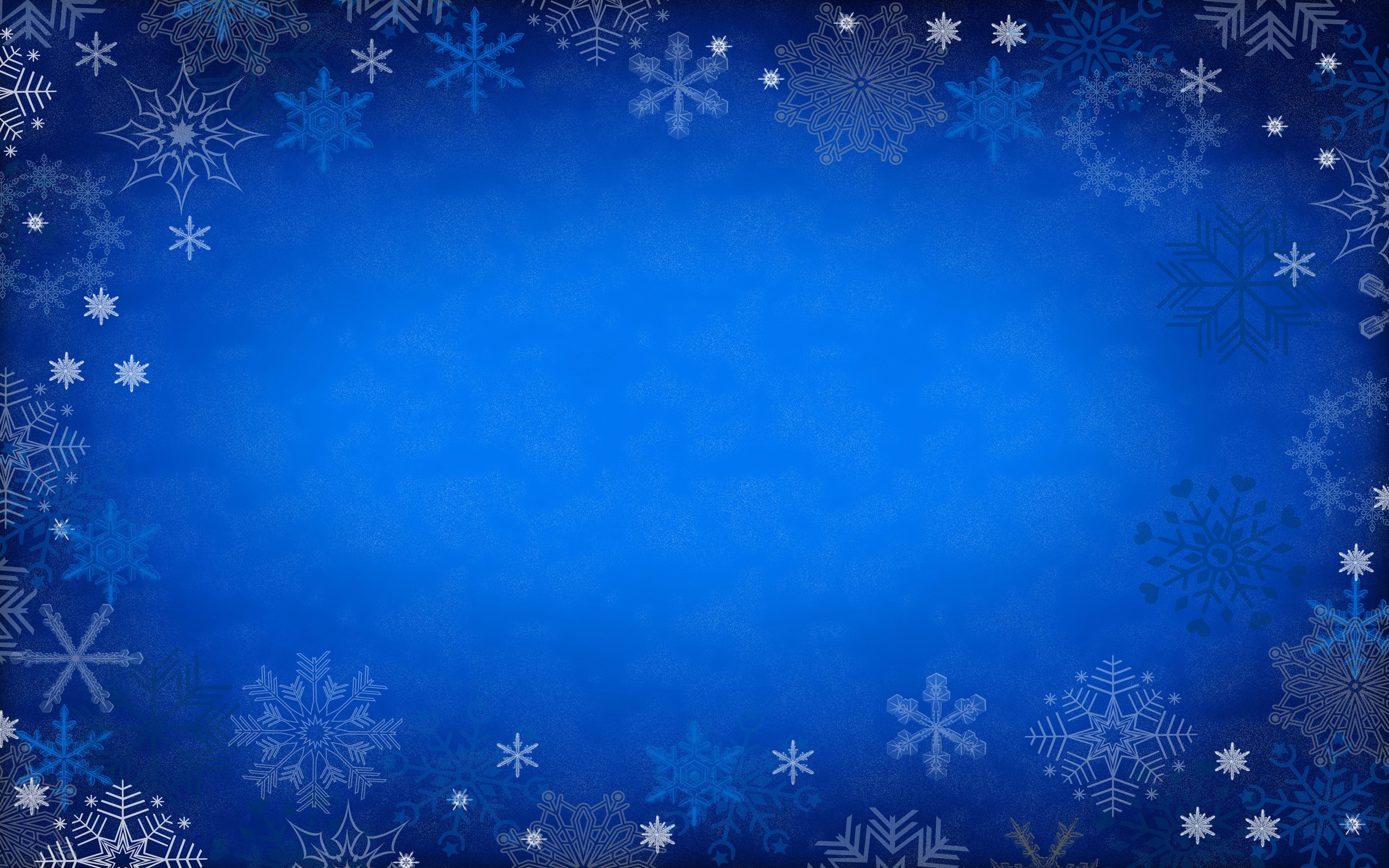 Учитель математики 
ГБОУ СОШ  №436 (Школа 1363)
Иванова Анна Ивановна
100-353-510
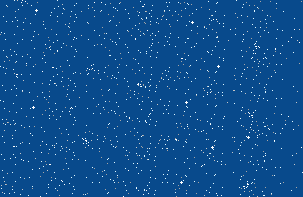 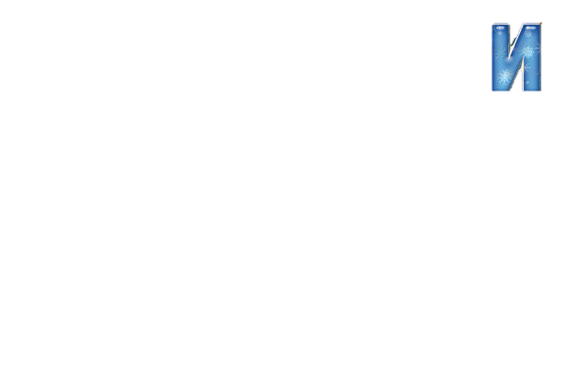 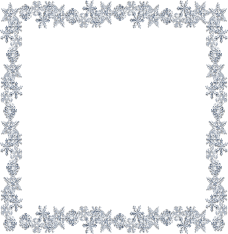 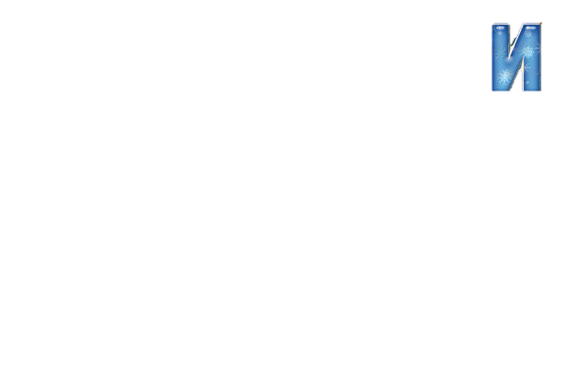 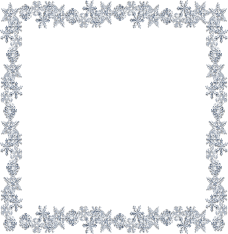 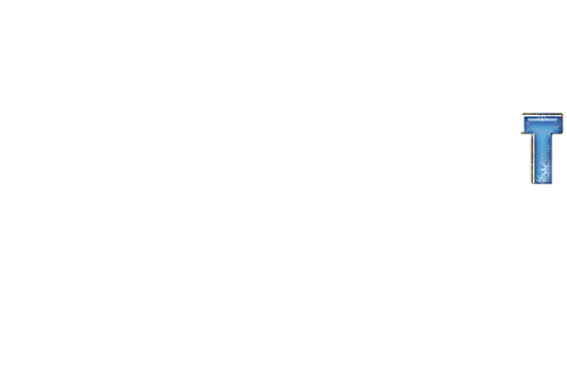 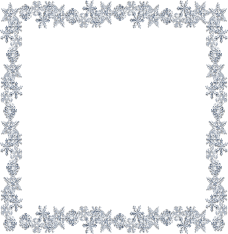 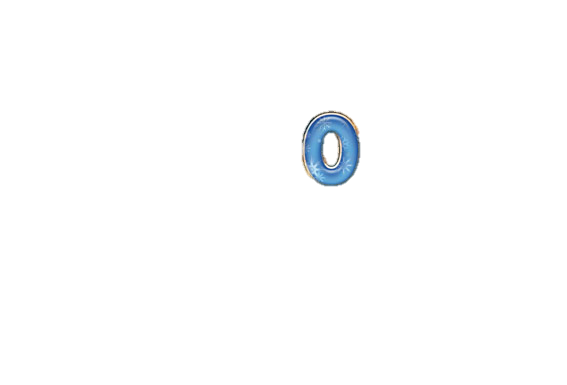 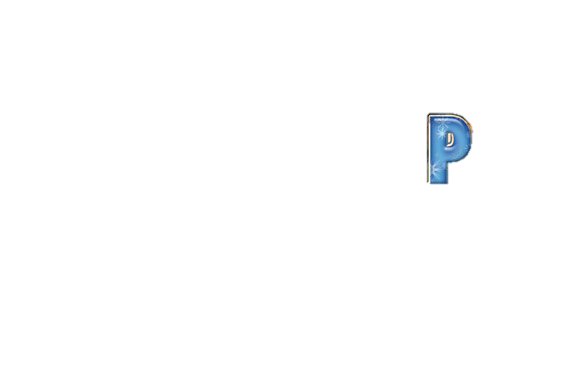 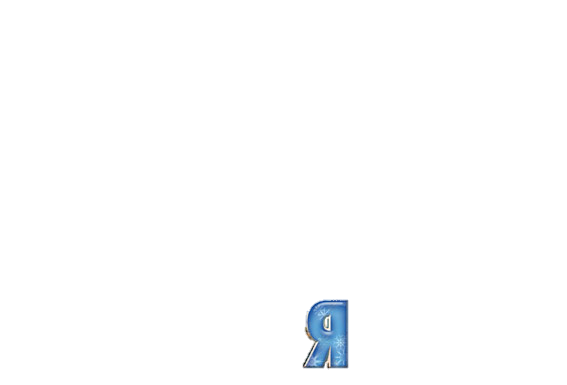 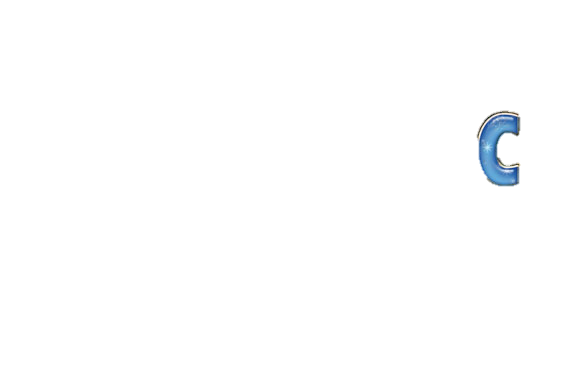 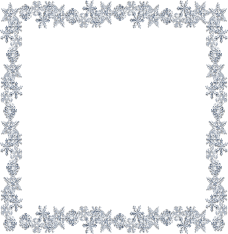 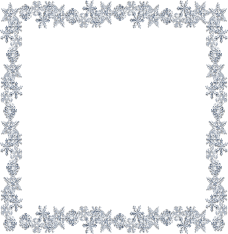 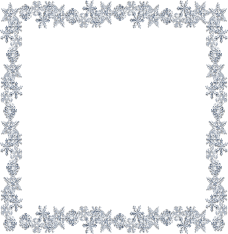 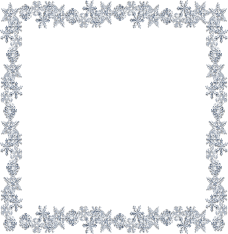 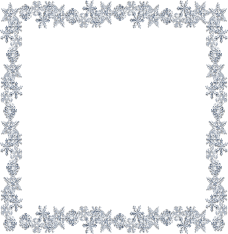 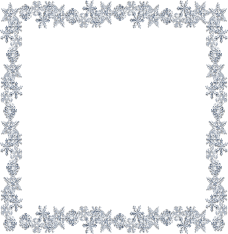 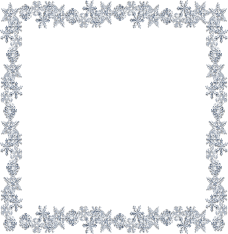 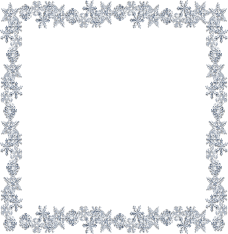 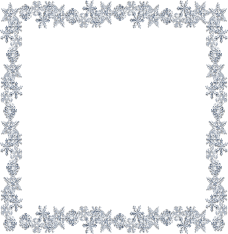 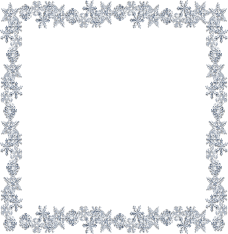 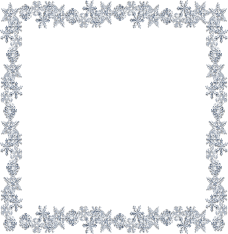 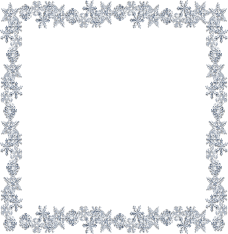 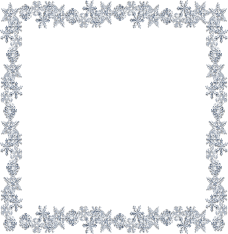 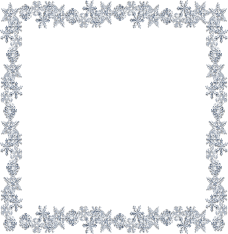 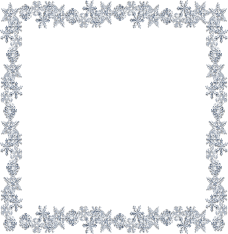 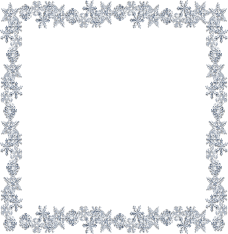 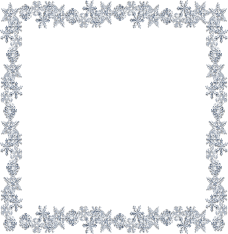 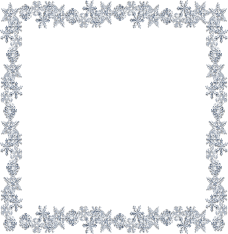 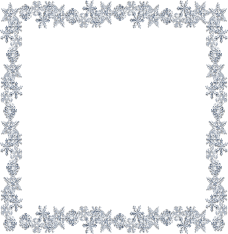 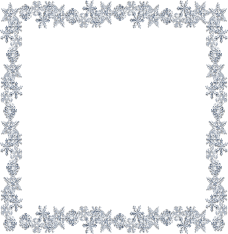 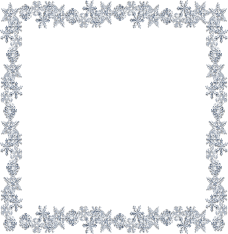 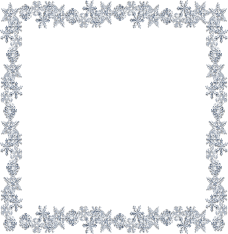 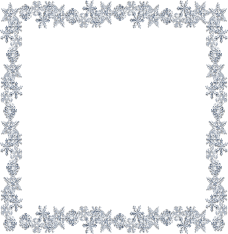 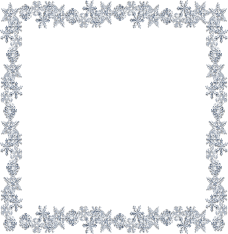 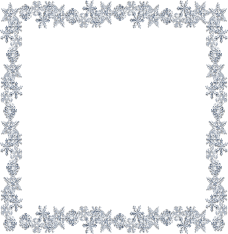 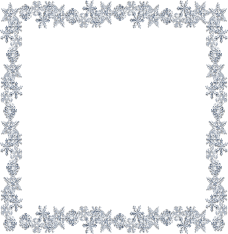 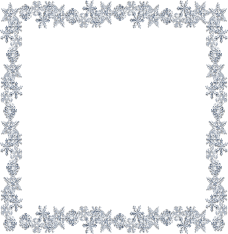 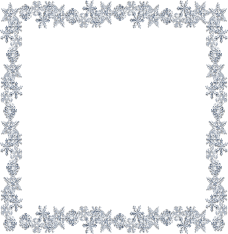 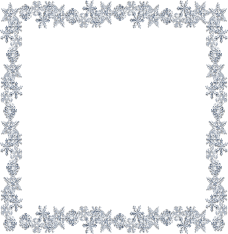 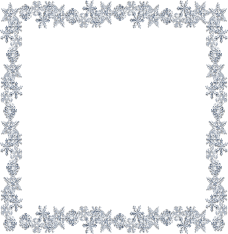 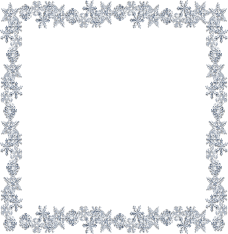 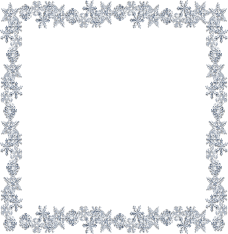 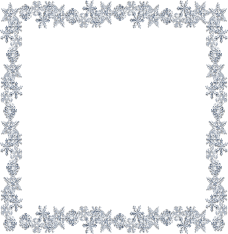 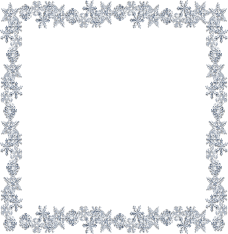 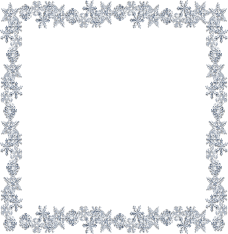 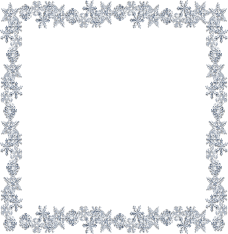 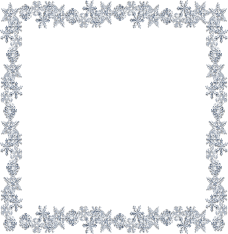 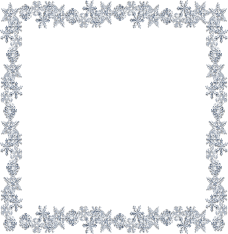 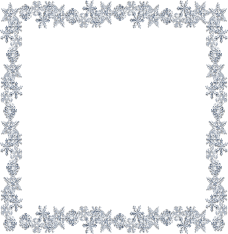 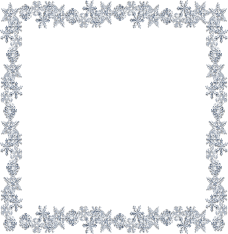 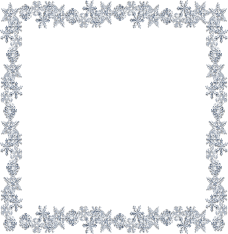 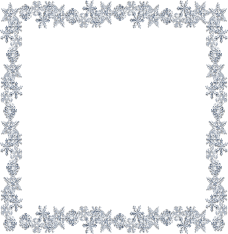 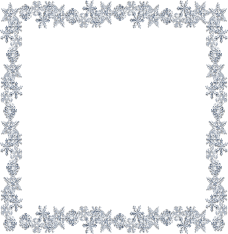 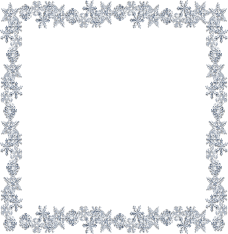 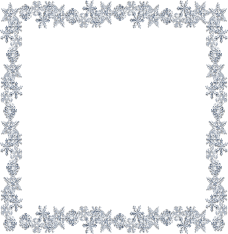 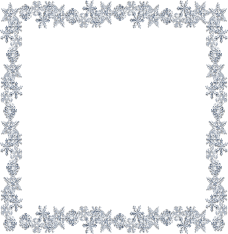 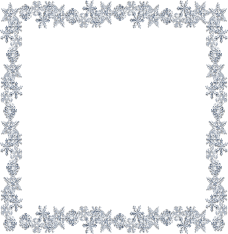 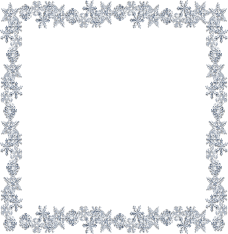 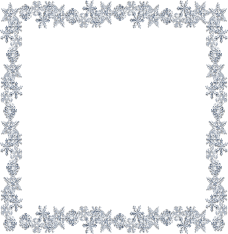 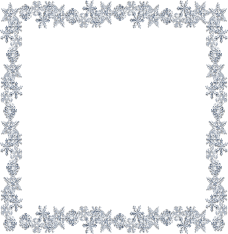 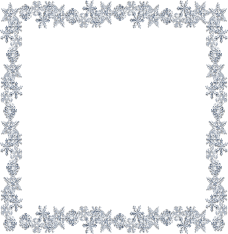 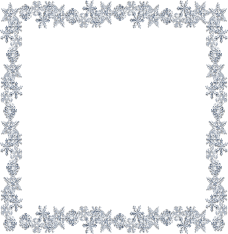 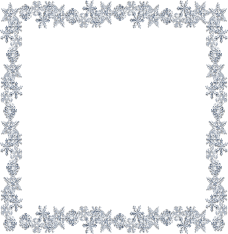 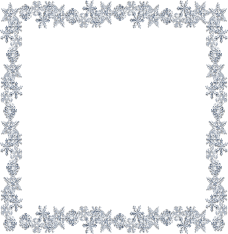 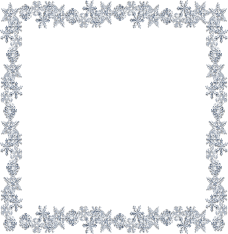 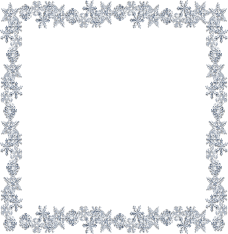 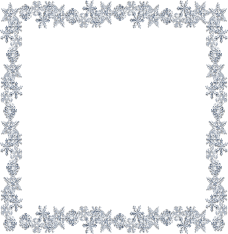 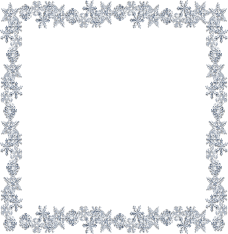 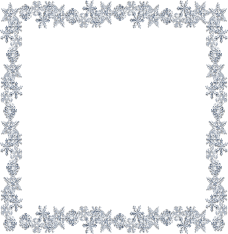 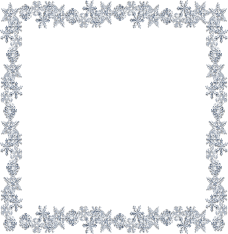 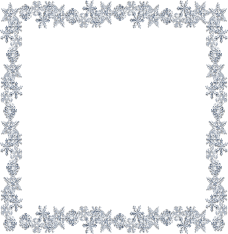 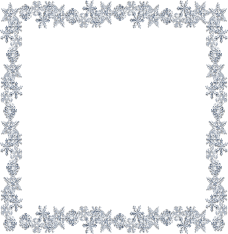 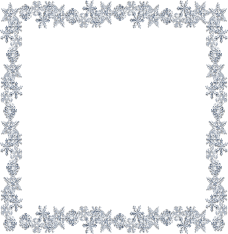 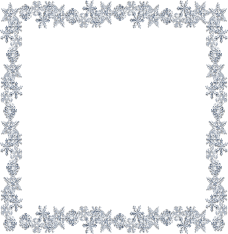 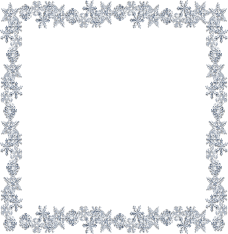 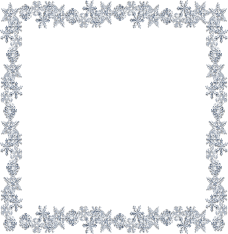 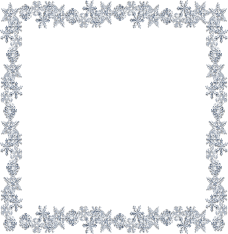 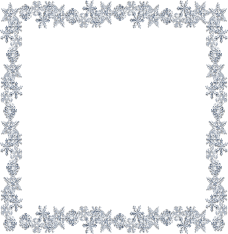 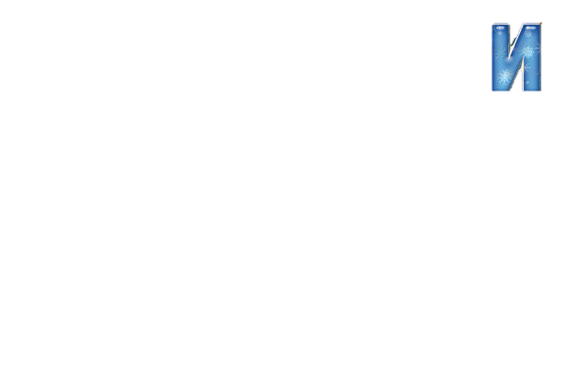 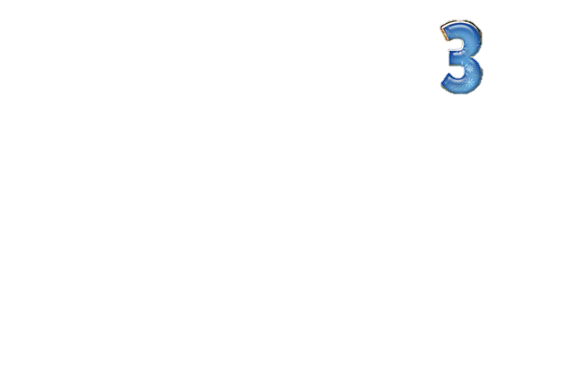 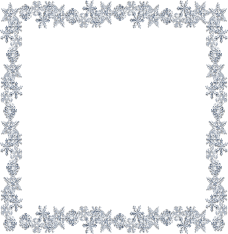 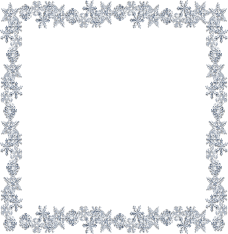 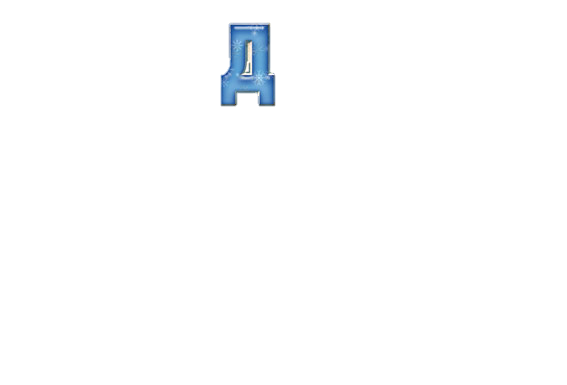 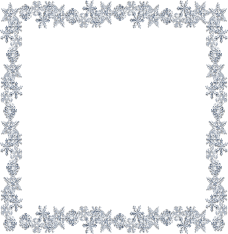 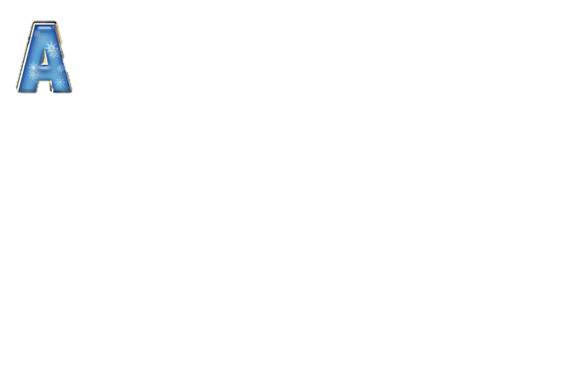 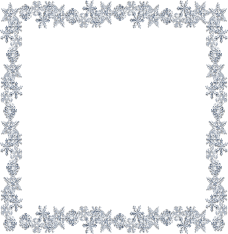 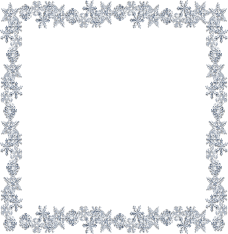 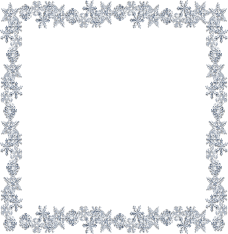 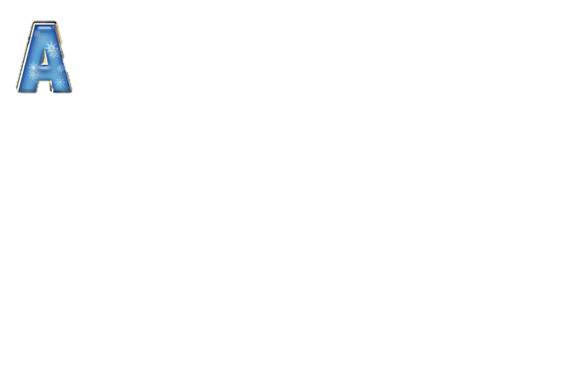 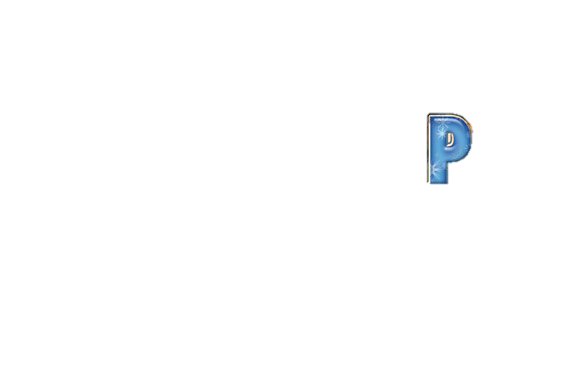 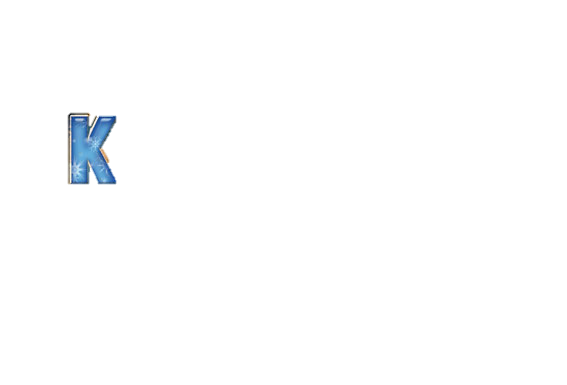 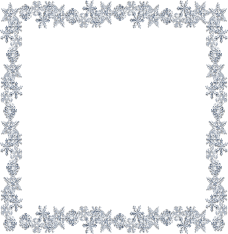 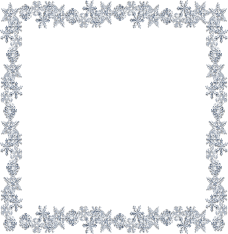 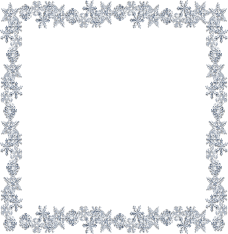 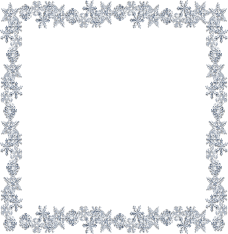 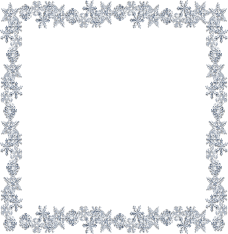 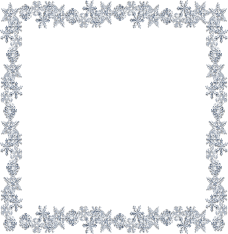 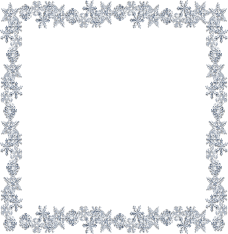 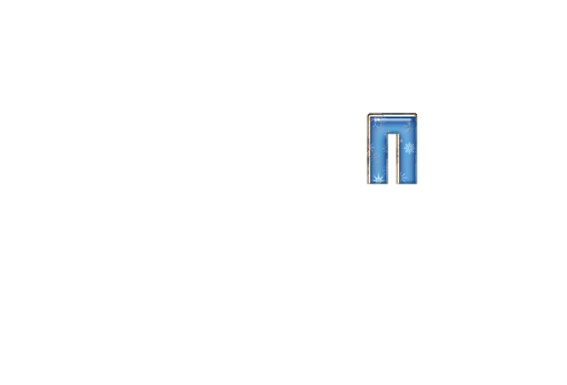 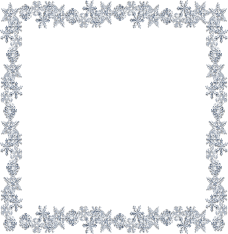 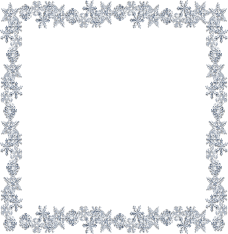 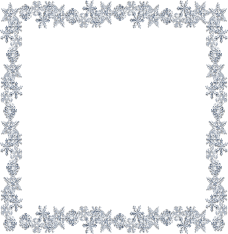 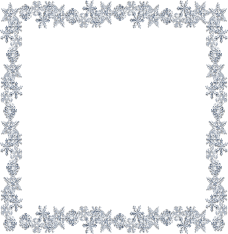 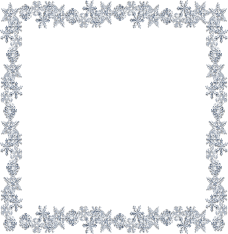 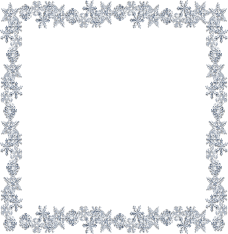 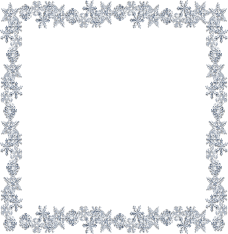 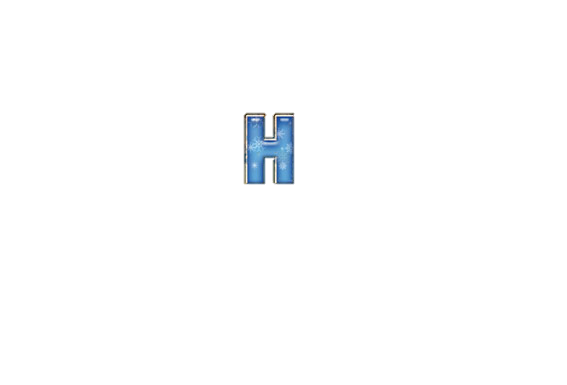 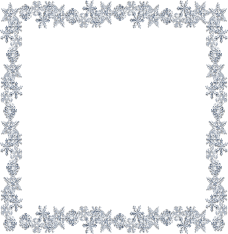 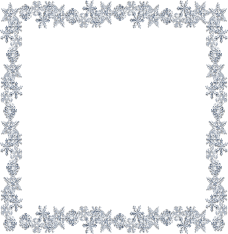 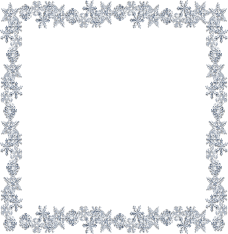 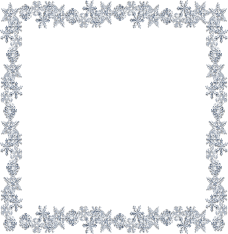 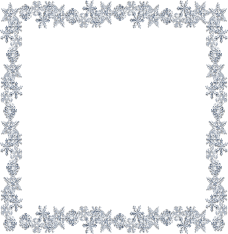 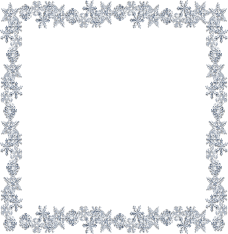 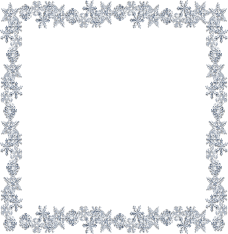 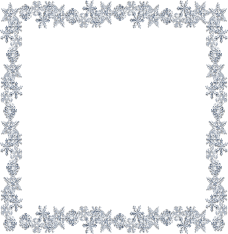 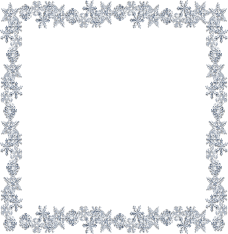 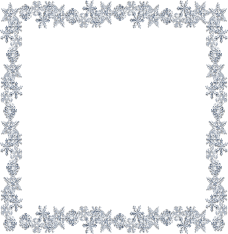 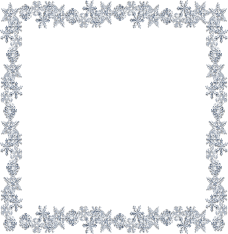 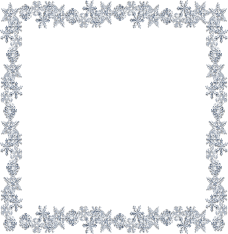 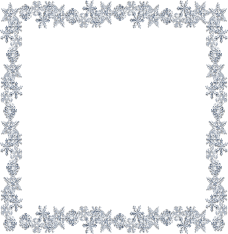 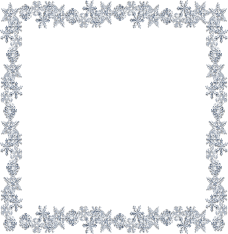 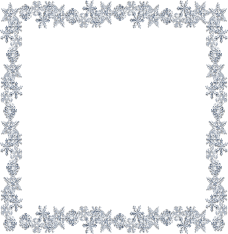 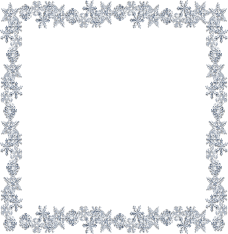 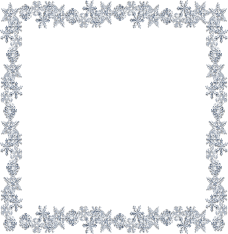 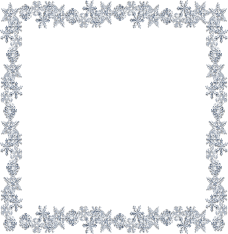 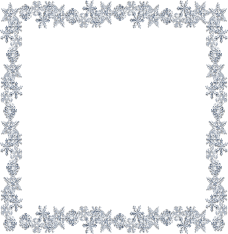 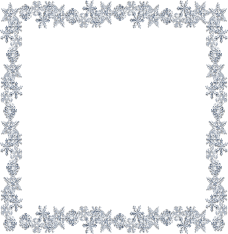 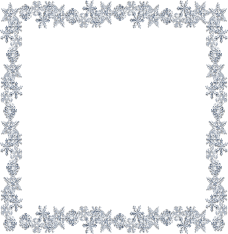 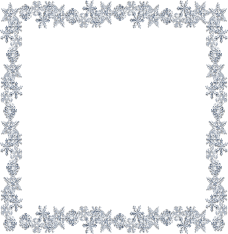 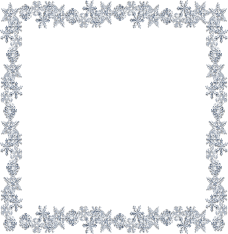 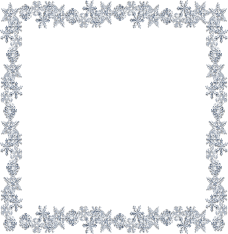 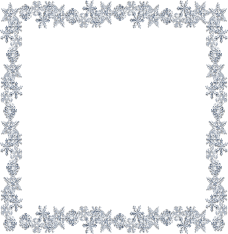 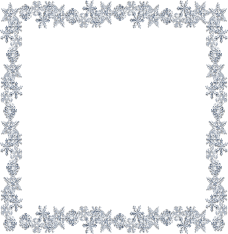 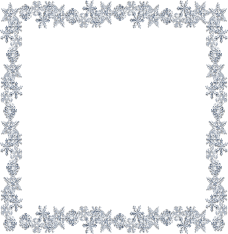 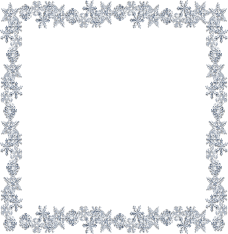 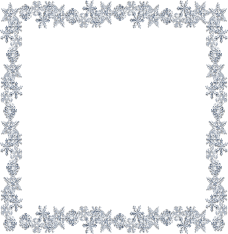 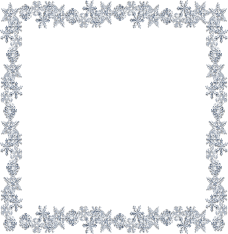 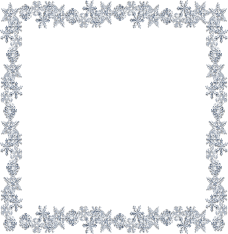 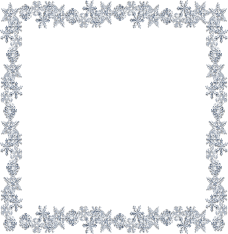 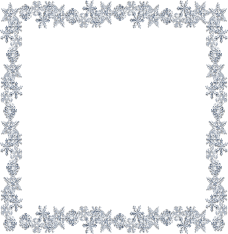 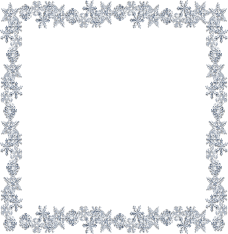 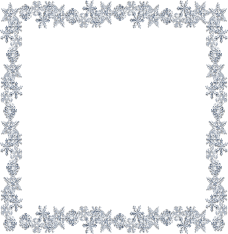 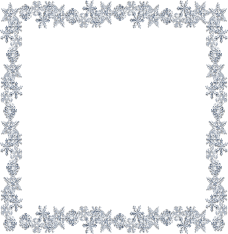 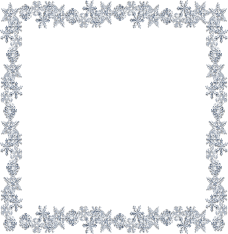 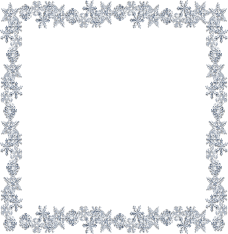 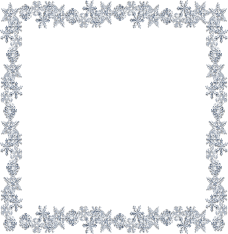 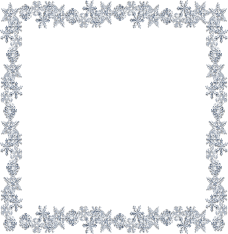 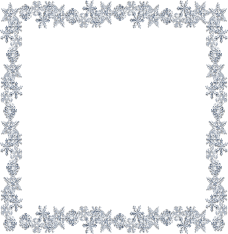 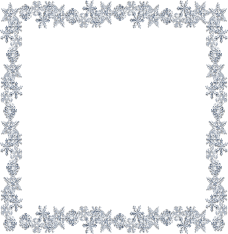 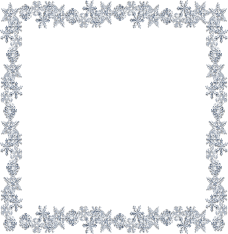 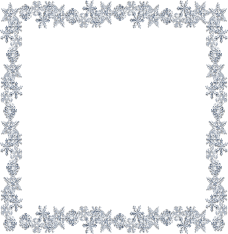 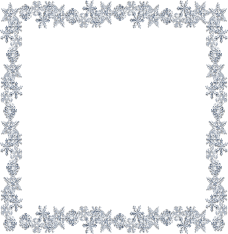 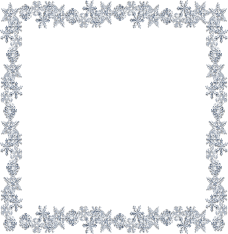 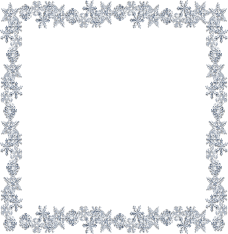 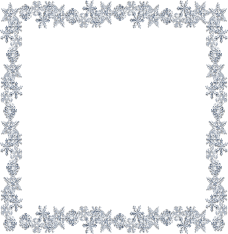 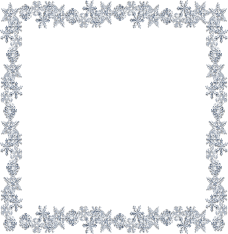 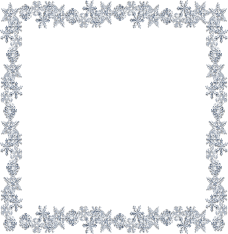 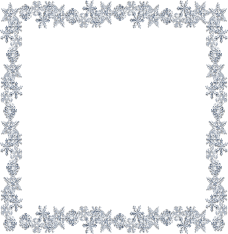 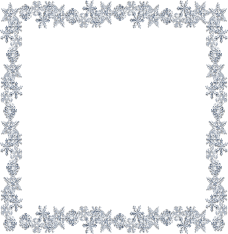 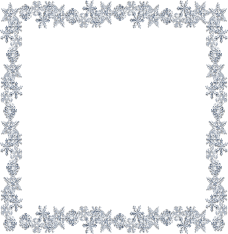 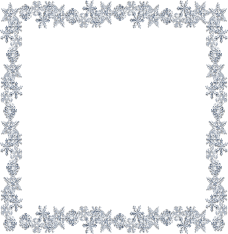 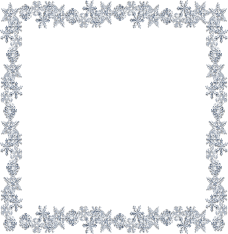 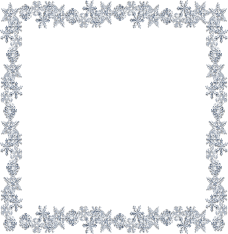 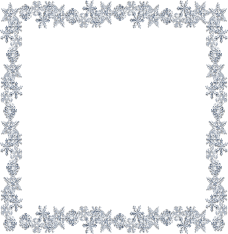 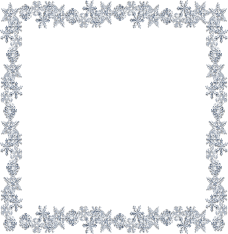 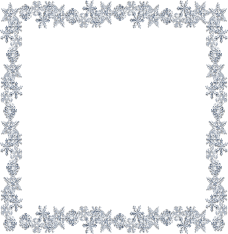 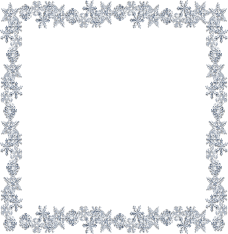 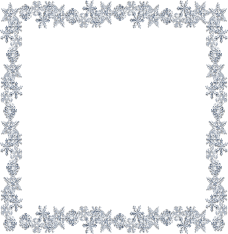 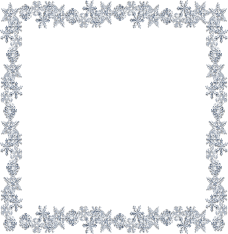 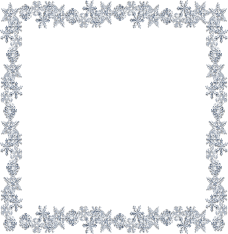 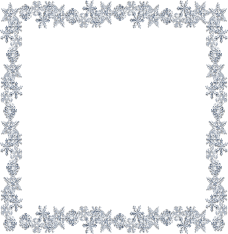 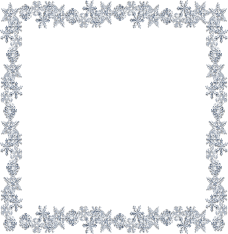 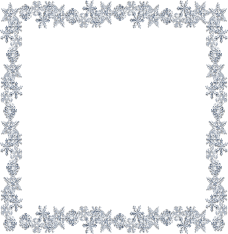 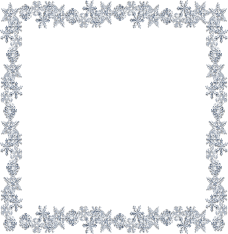 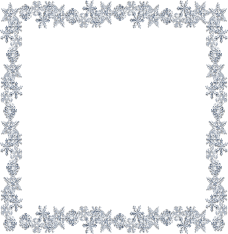 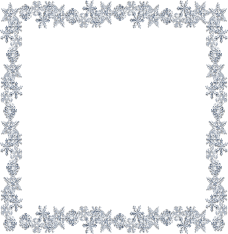 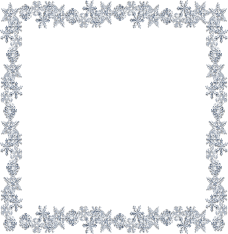 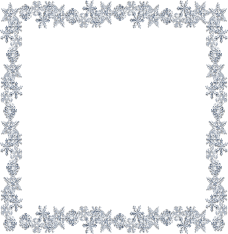 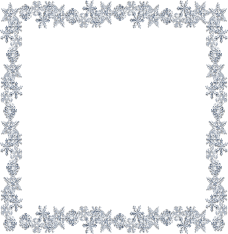 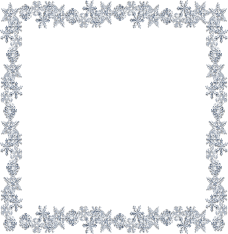 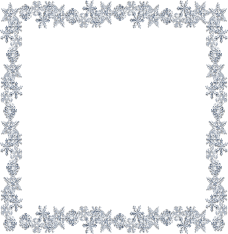 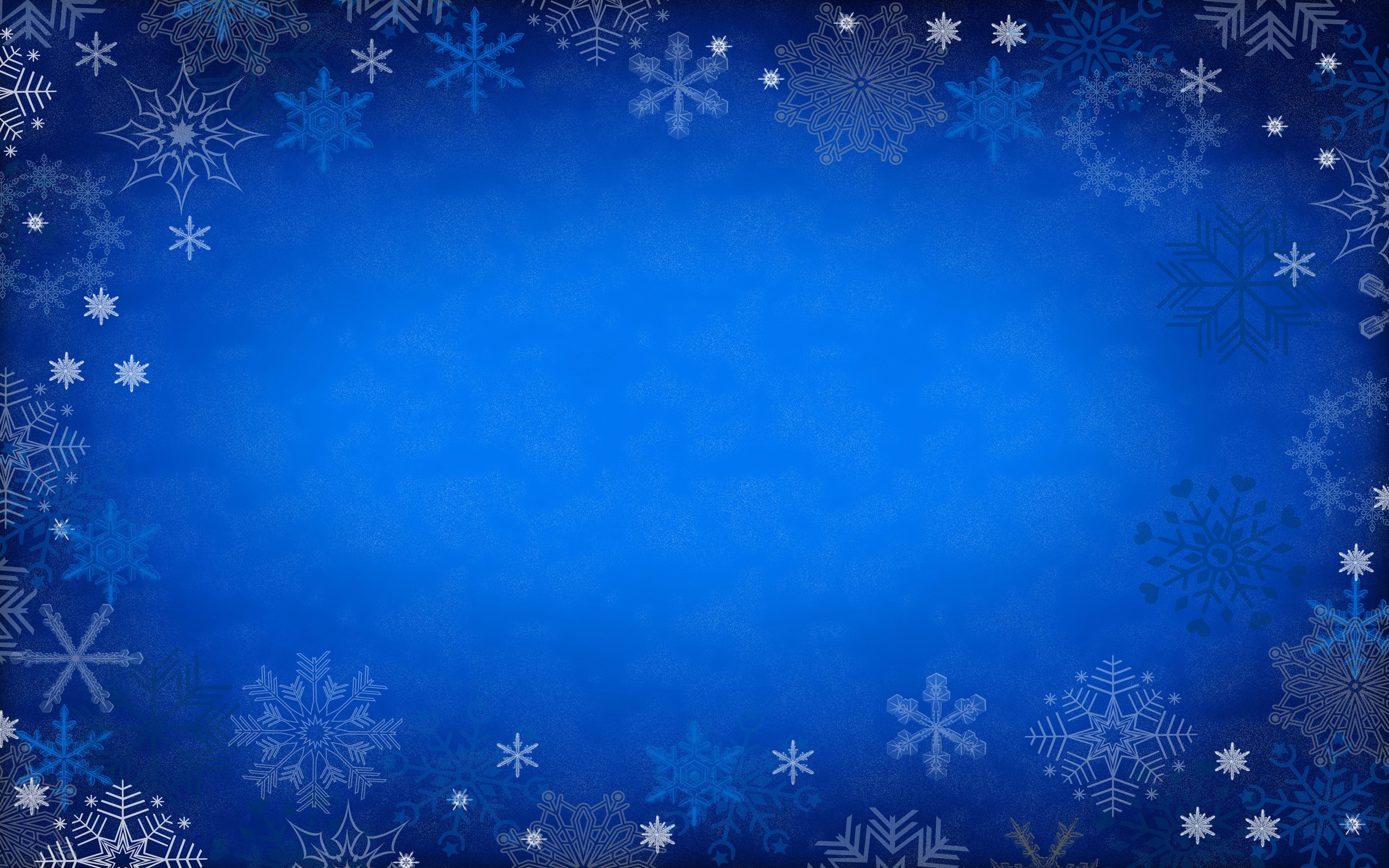 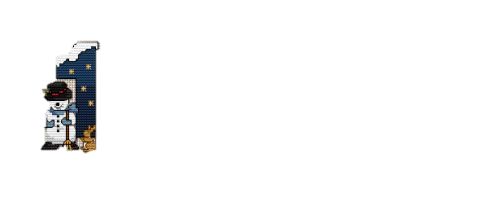 1
0
0
3
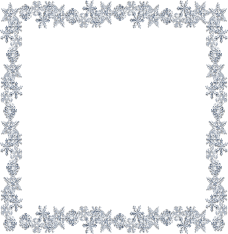 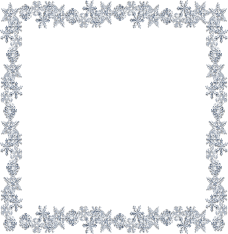 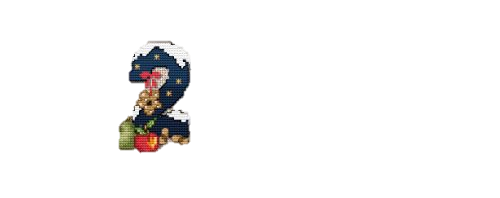 1
0
0
9
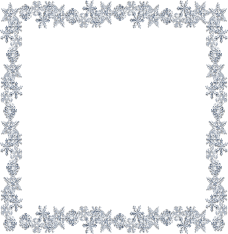 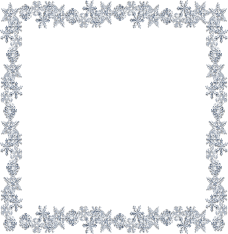 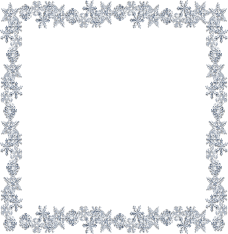 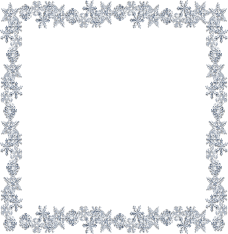 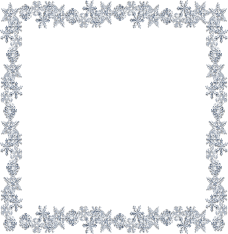 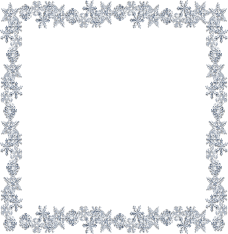 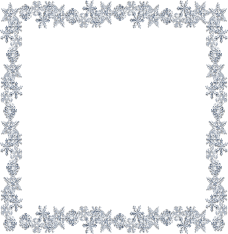 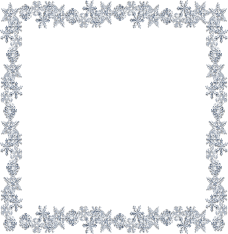 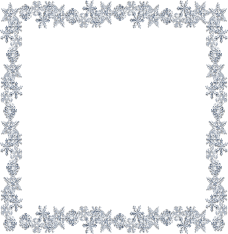 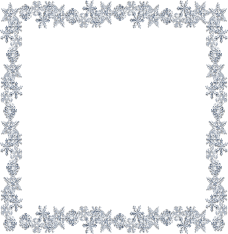 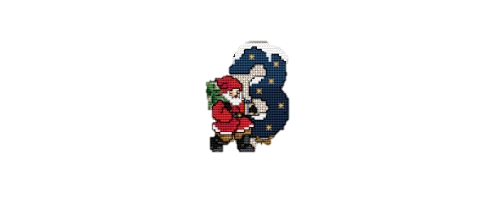 1
0
0
1
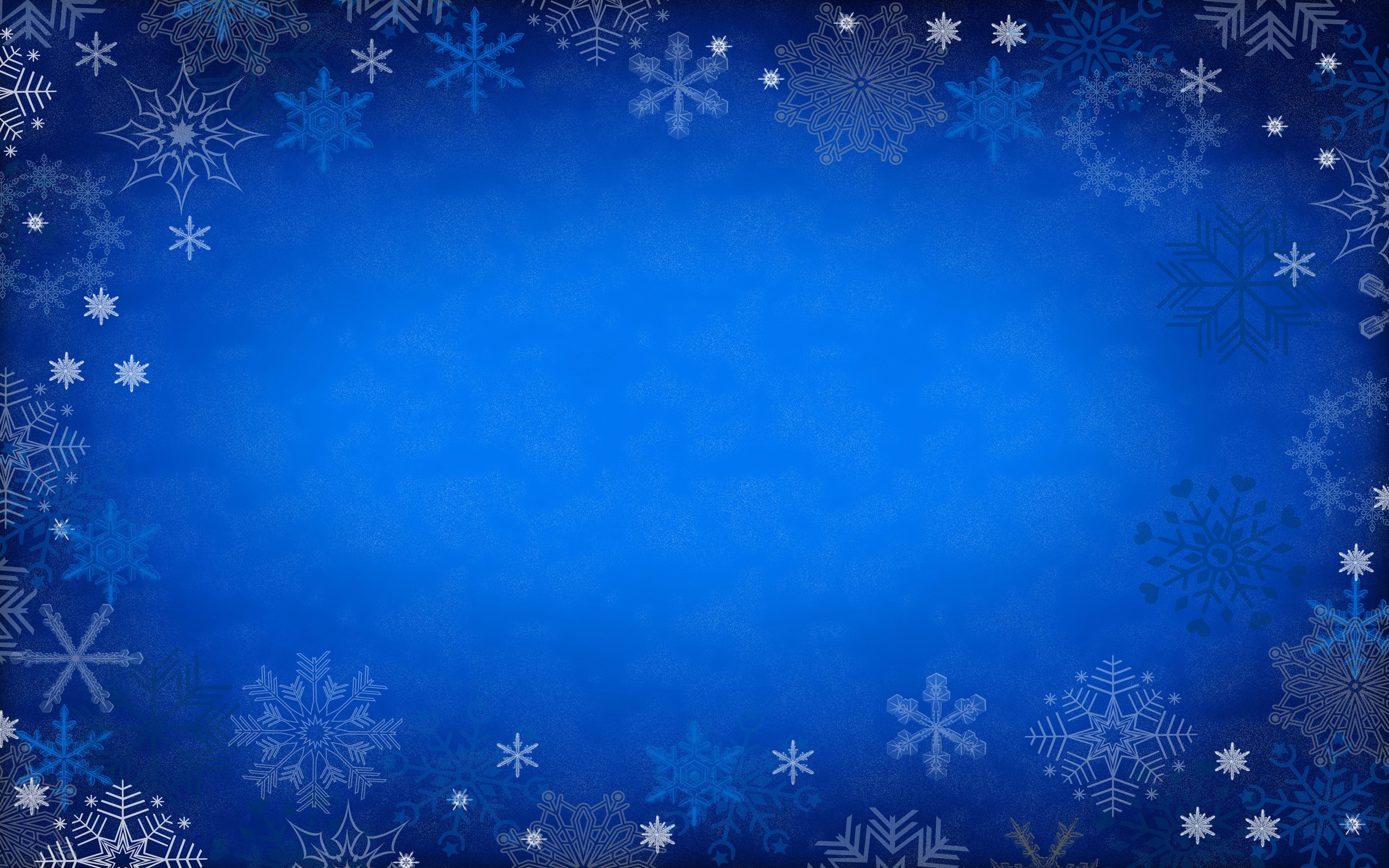 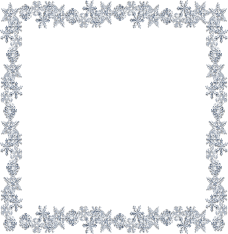 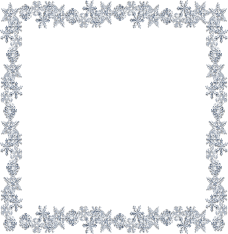 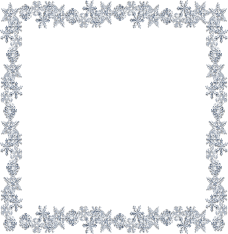 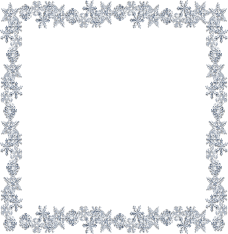 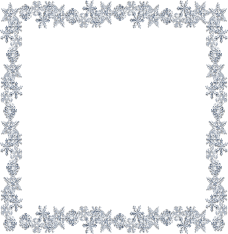 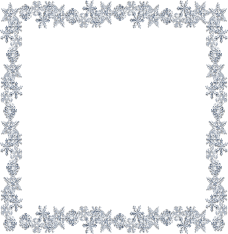 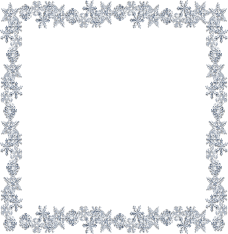 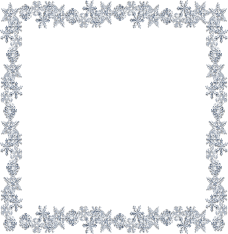 А
Р
Е
М
Н
И
Г
Я
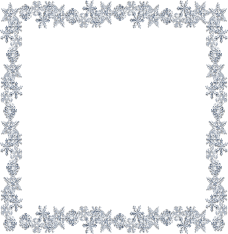 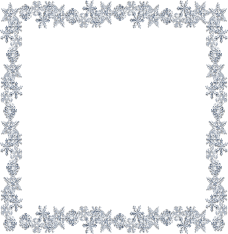 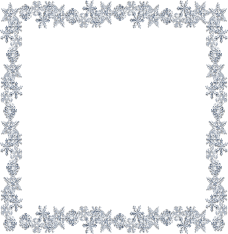 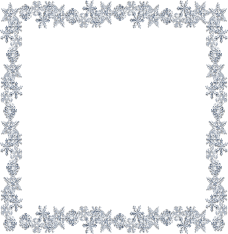 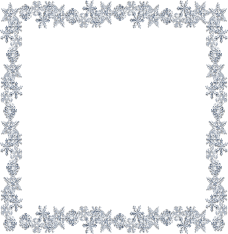 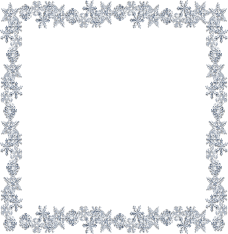 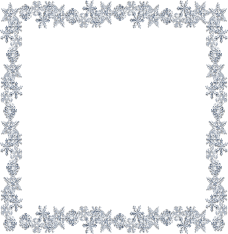 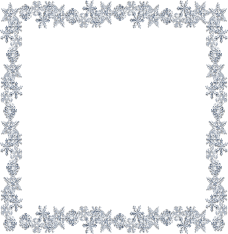 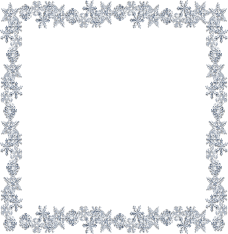 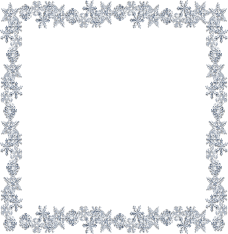 2016
14
31
16
19
18
7
0
1
4
9
А
Г
А
1
З
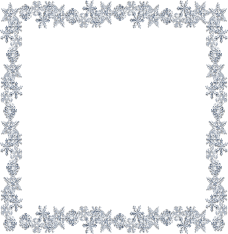 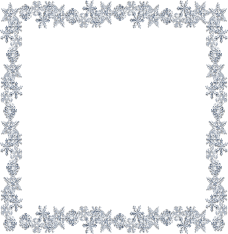 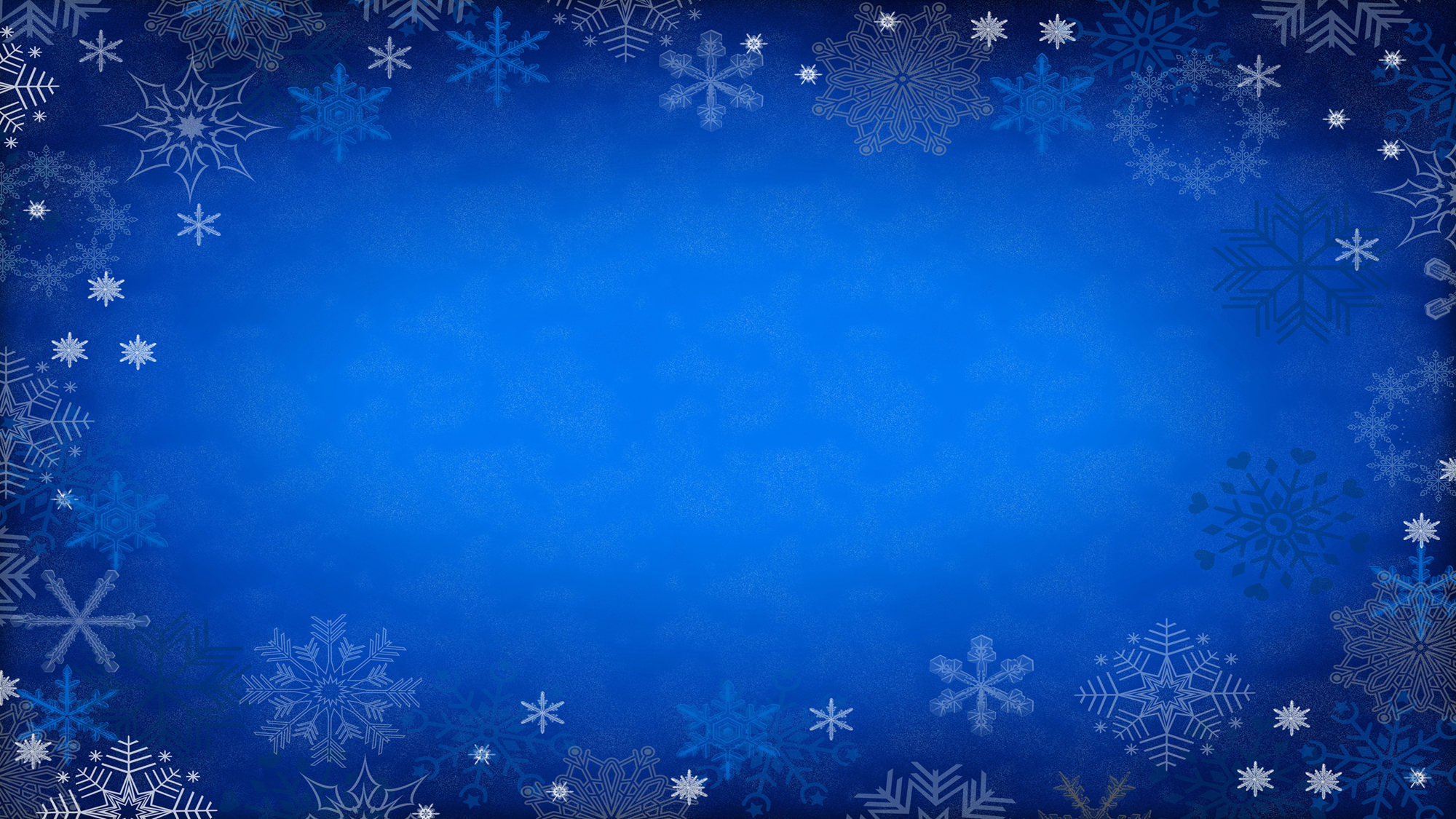 Волшебный квадрат
3
2
1
3
19
8
7
6
8
4
2
4
3
7
5
7
6
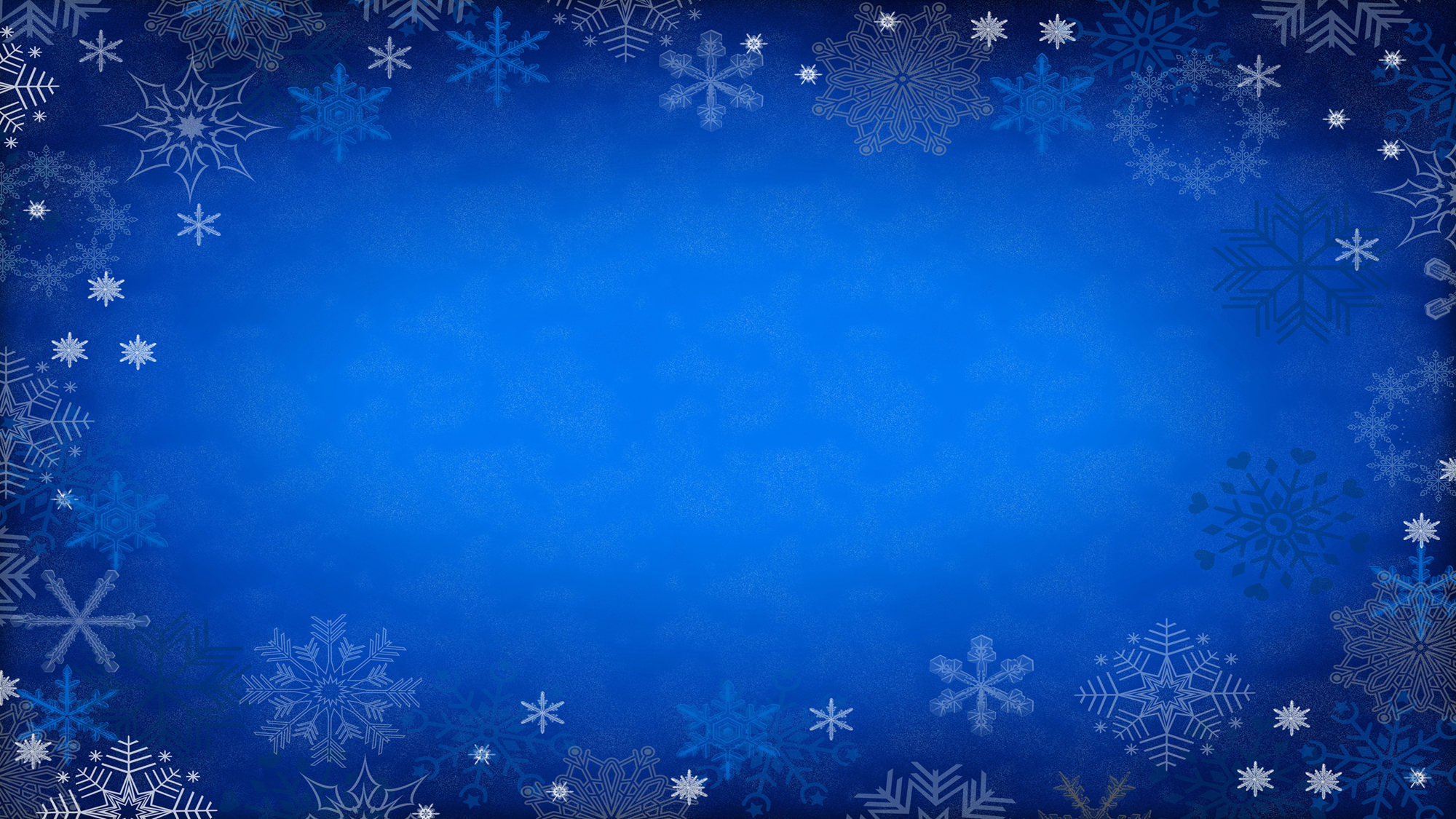 52
1.   13; 26; 39; ___; 65; …
18
2.   2; 6;  ___; 54; …
35
3.   7; 14; 21; 28 ___; 42; …
48
4.   3; 12; ___; 192; …
54
5.   18; 27; 36; 45; ___; 63; …
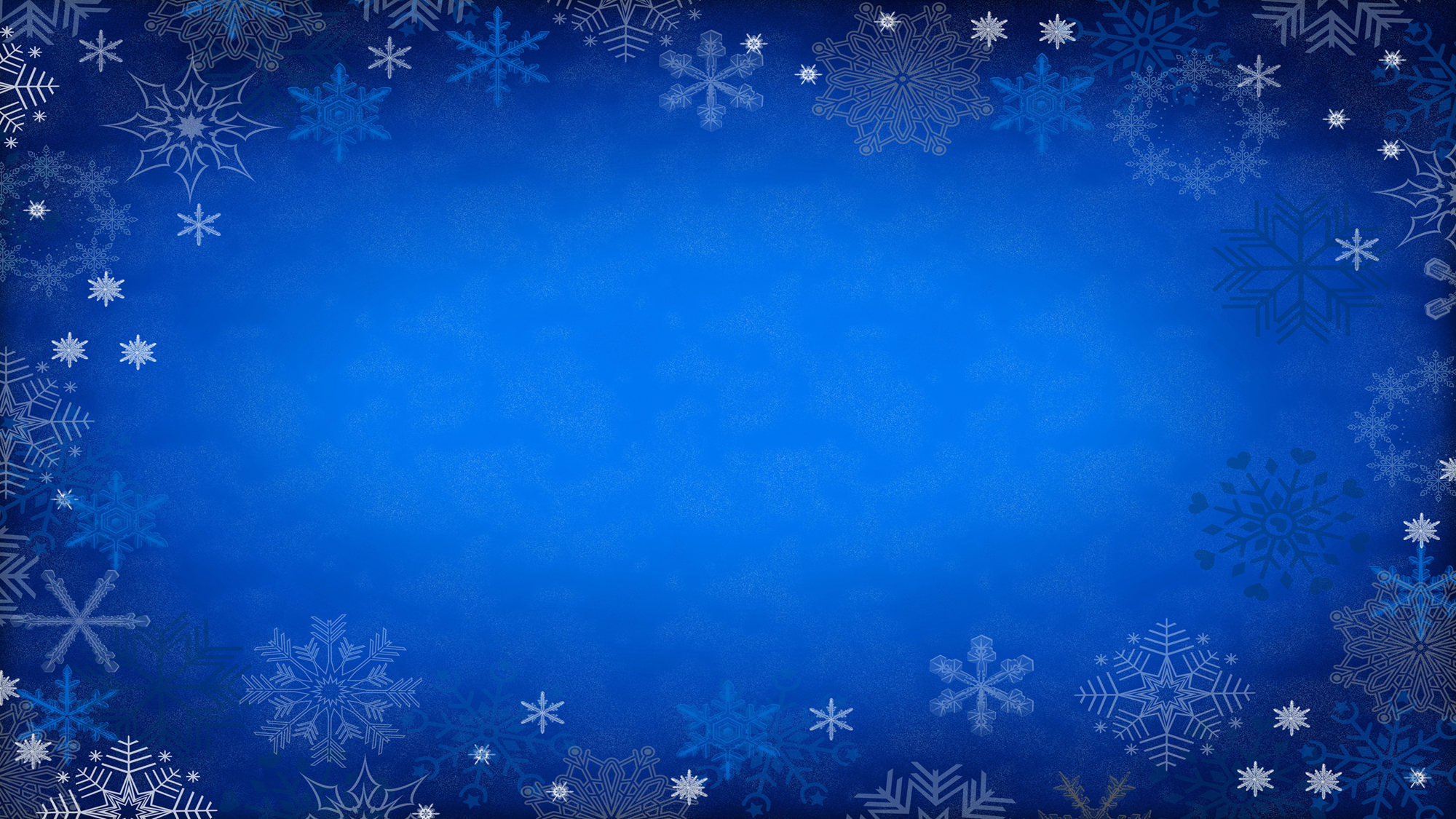 18
52
__________первая публичная ёлка в России (СПб).
19
18
_________ запрет ёлки в Советской России.
19
35
_________ возвращение ёлки как символа Нового года.
48
19
_________  1 января объявлен нерабочим днём.
19
54
_________ первая ёлка в Кремле.
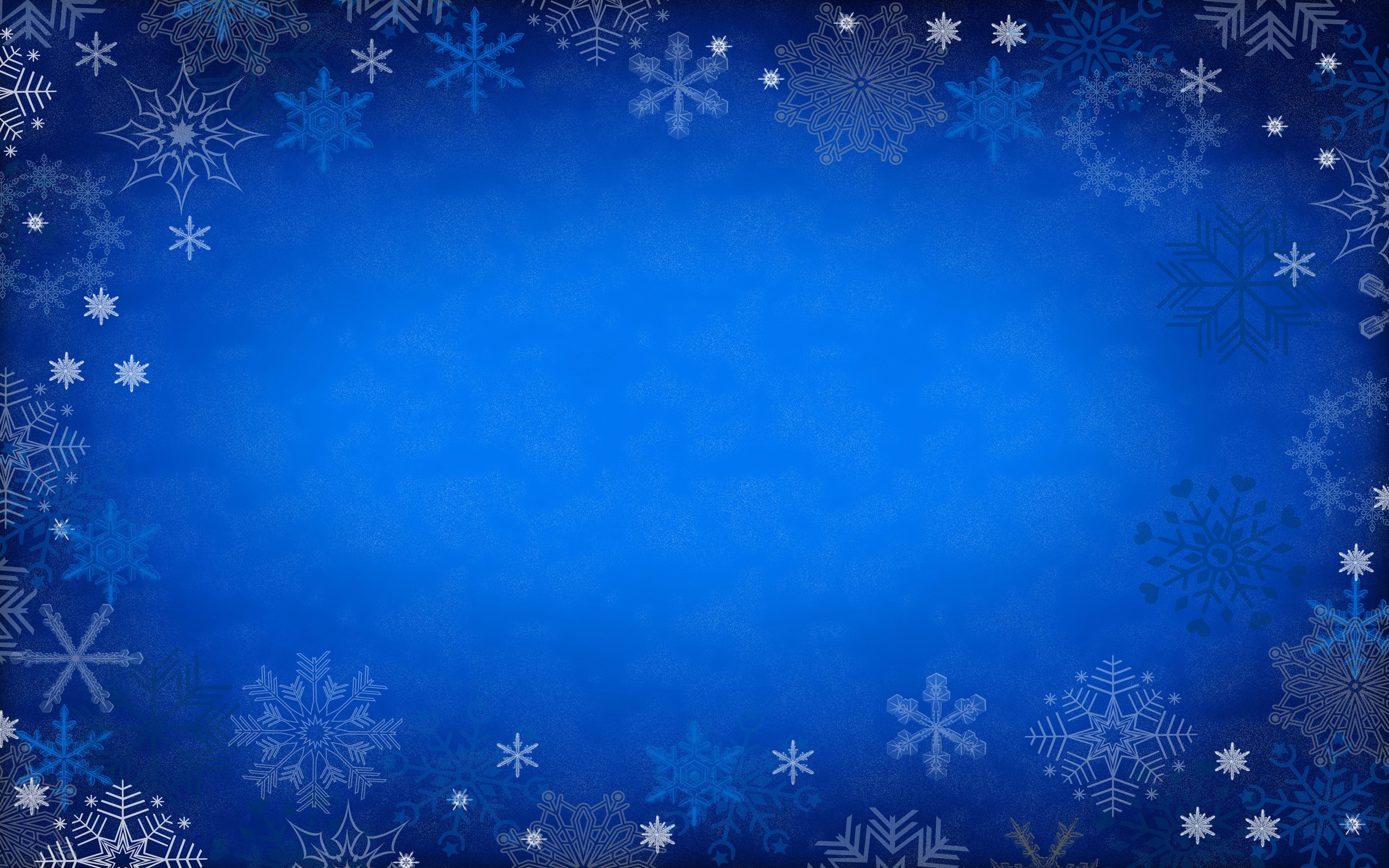 Я
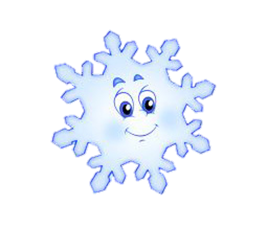 Т
С
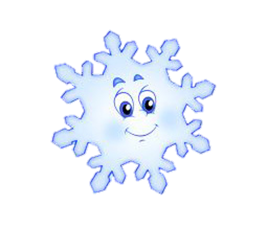 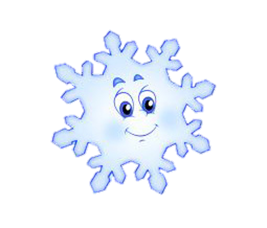 К
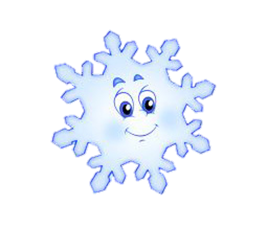 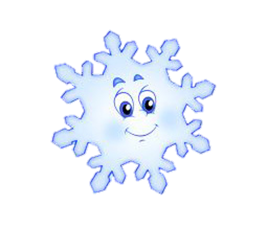 И
В
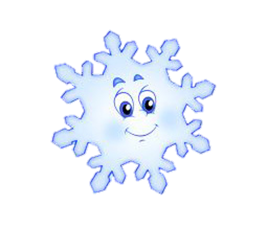 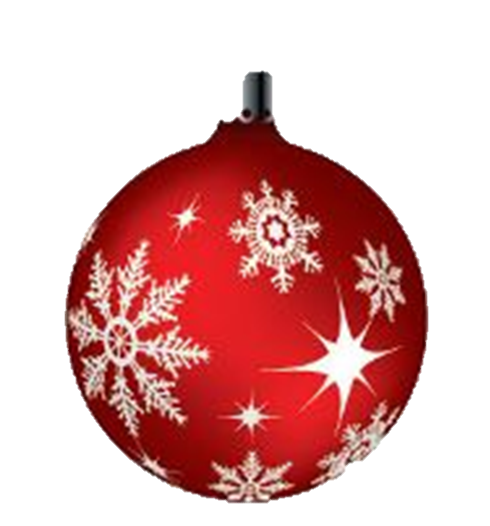 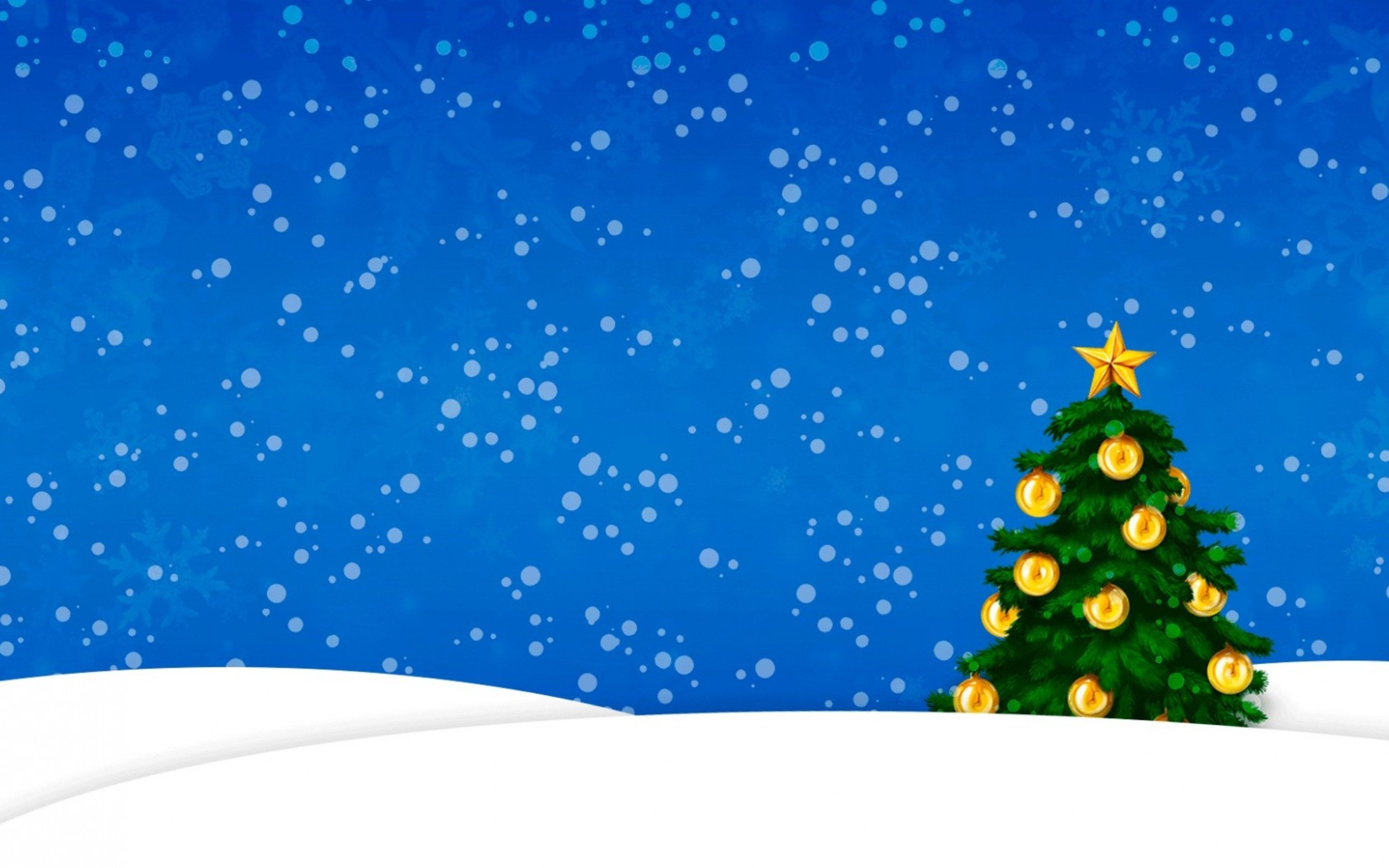 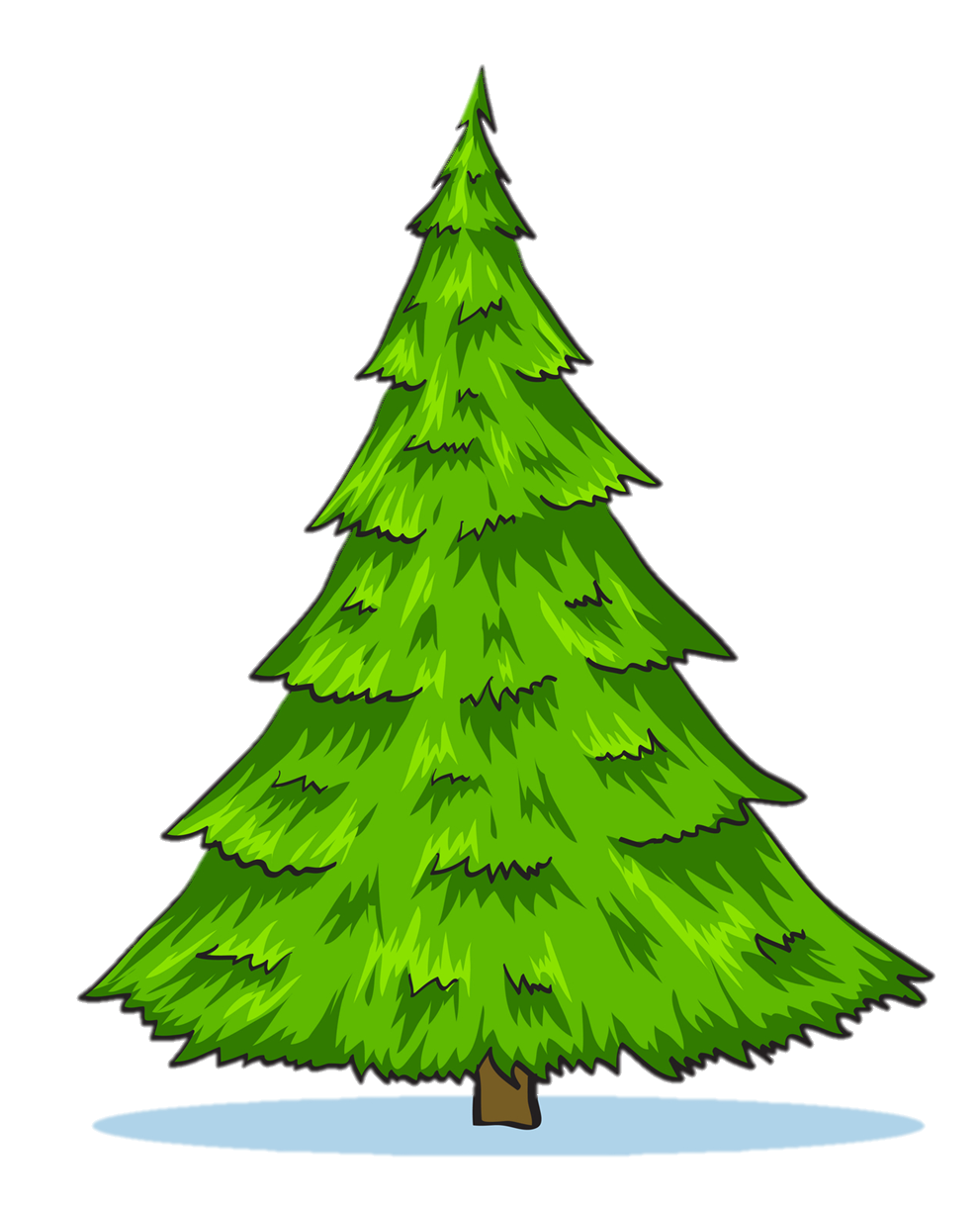 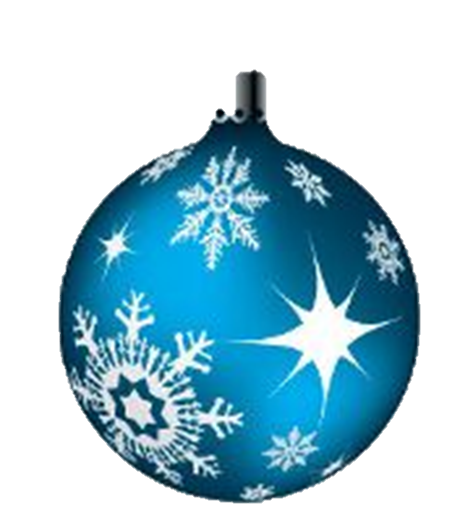 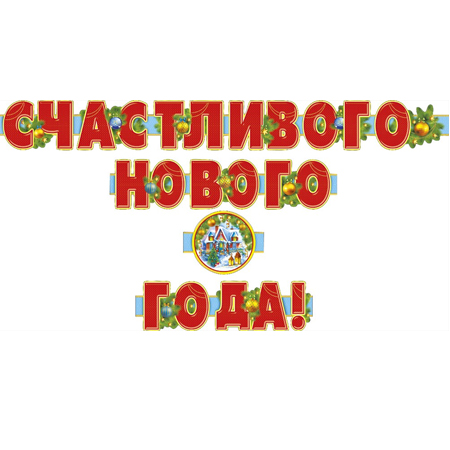 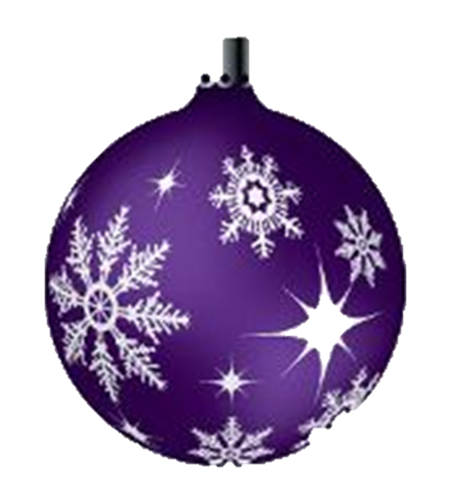 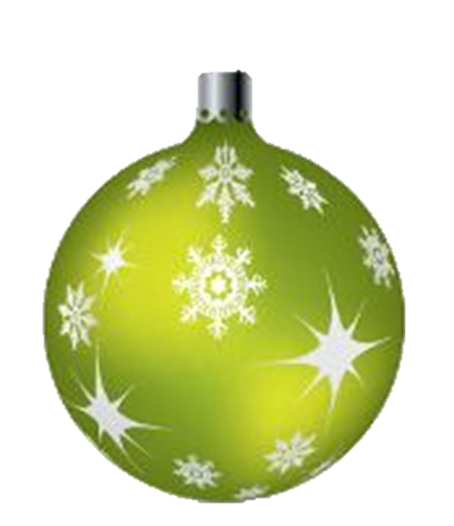 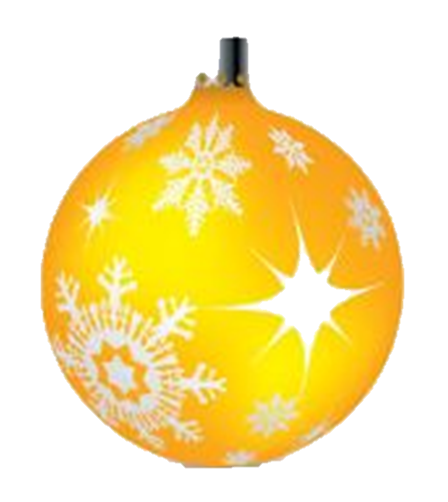 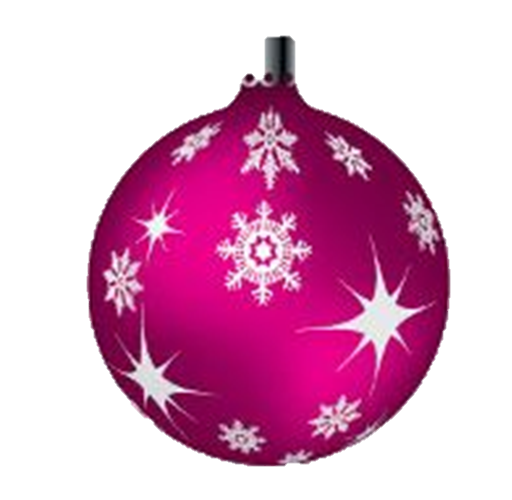 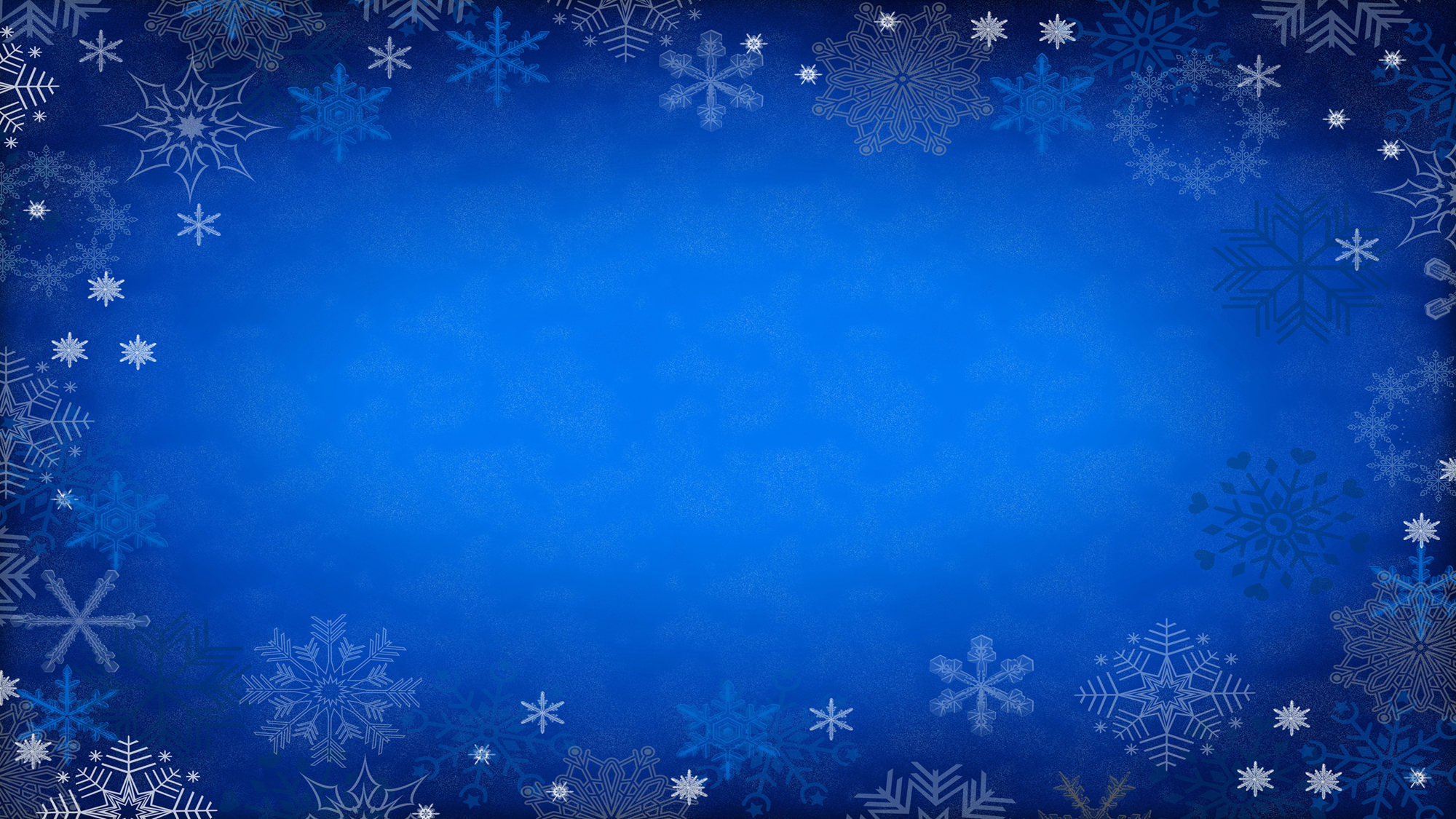 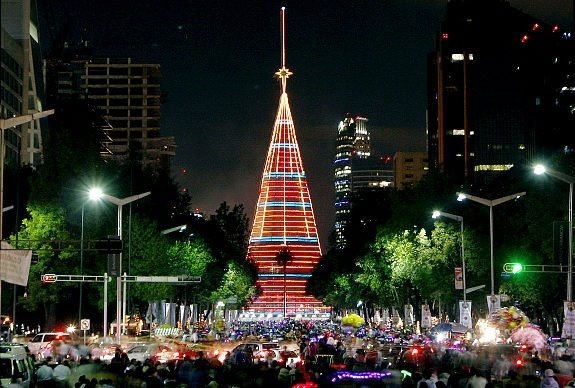 2
Самая большая искусственная ёлка.
Мексика , 2009 г.
10 +10
110 метров
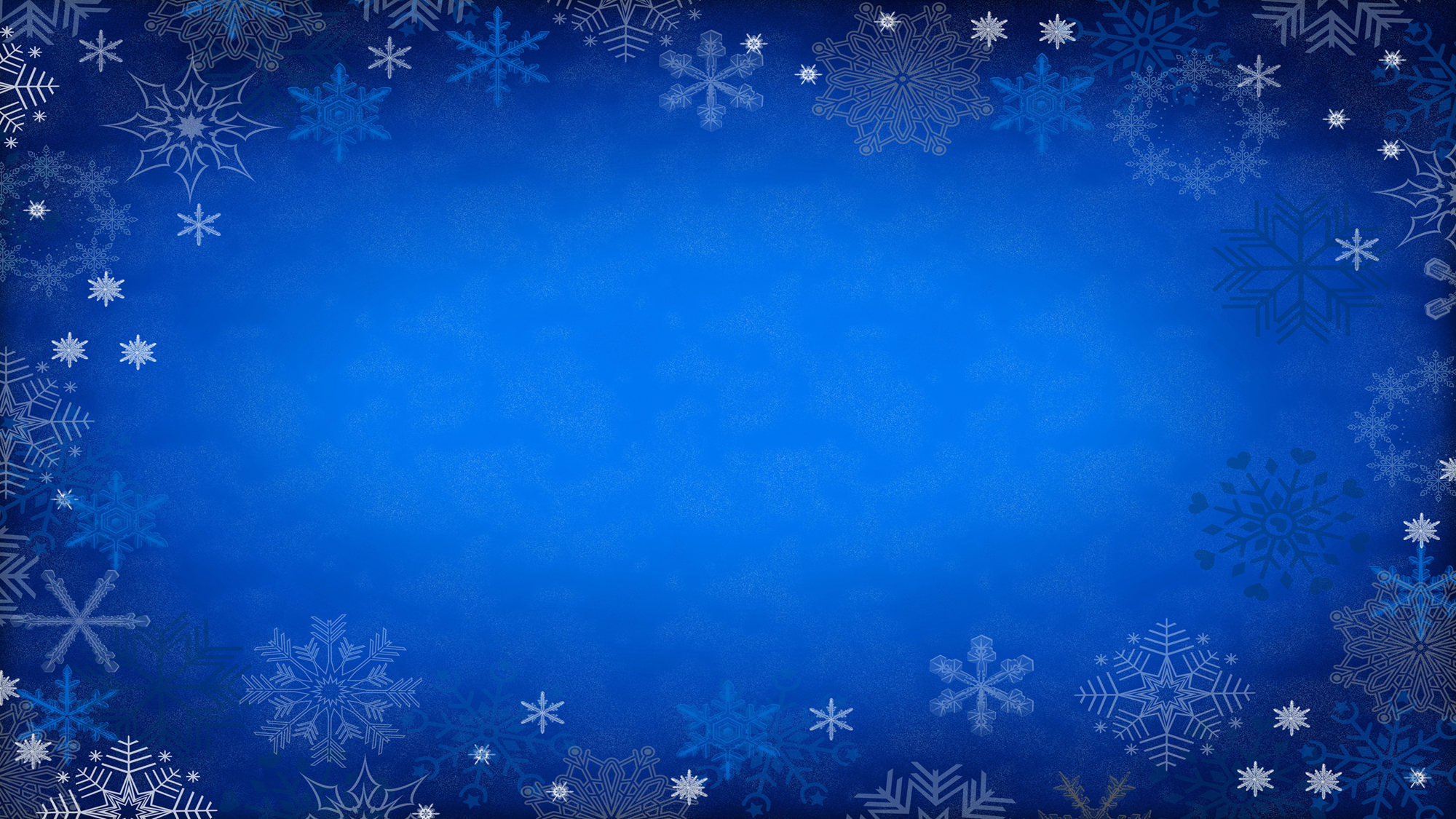 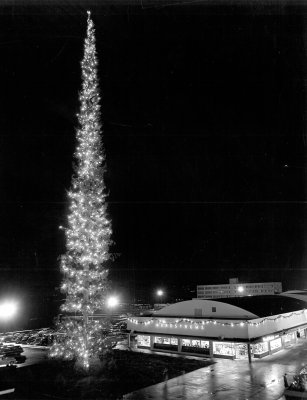 Самая большая натуральная ёлка.
США , 1950 г.
2
9 -14
67 метров
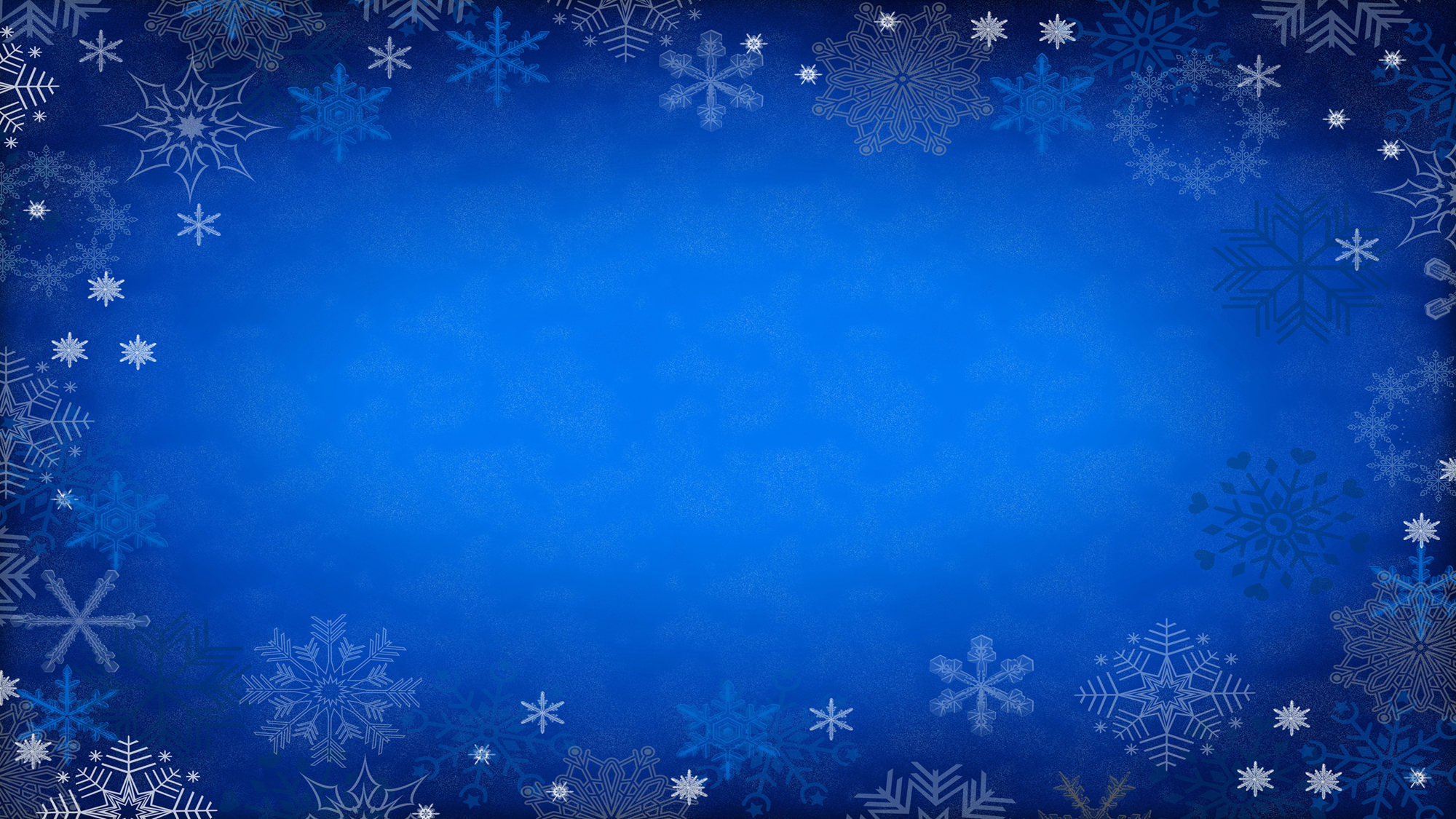 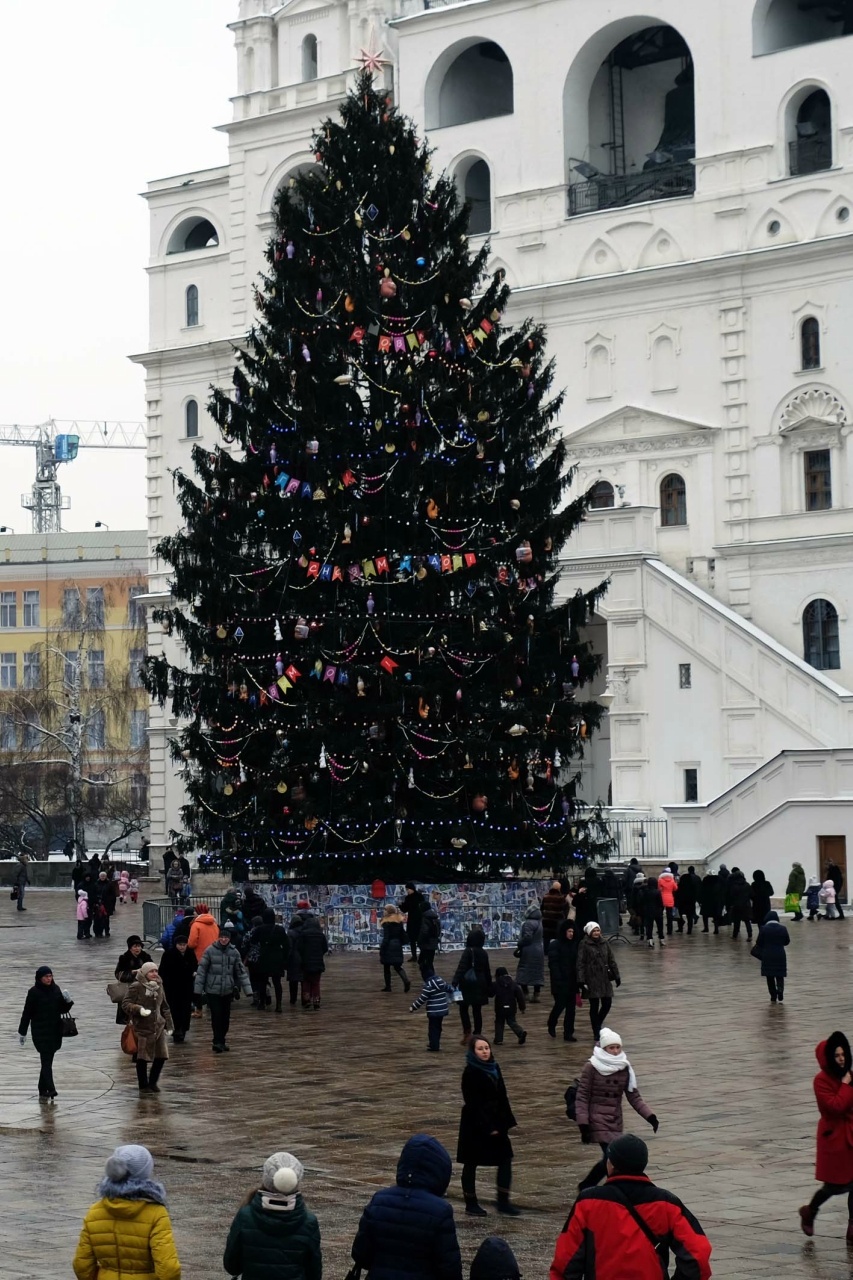 3
Самая главная ёлка в Москве.
2016 г.
3 + 3
30 метров
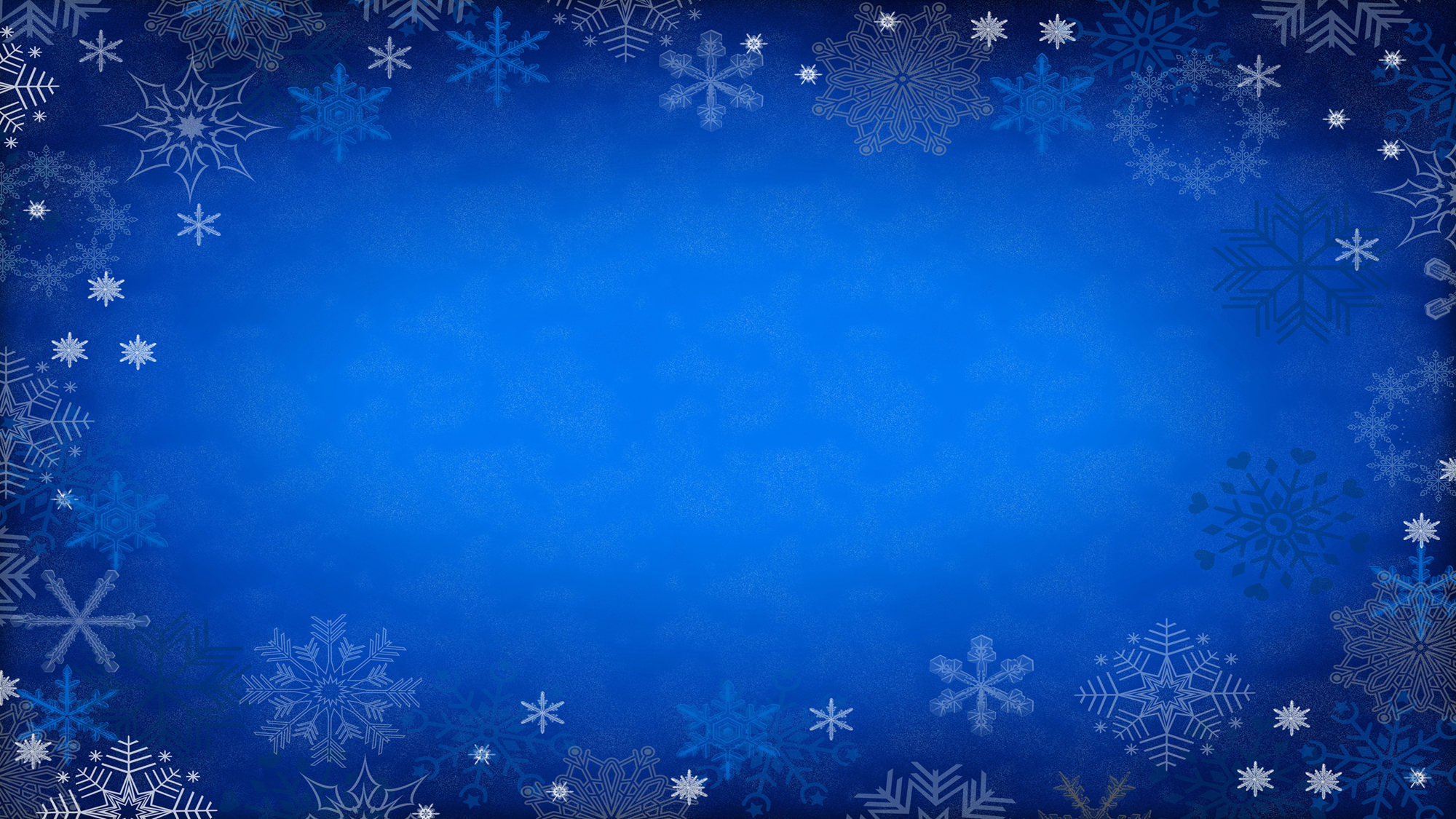 Самая большая ёлка в России.
Грозный , 2014 г.
2
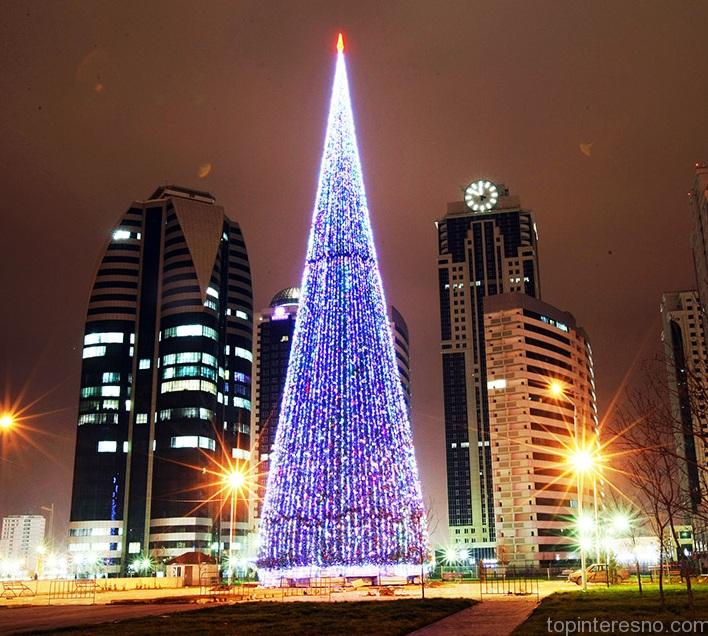 7 + 2
51 метр
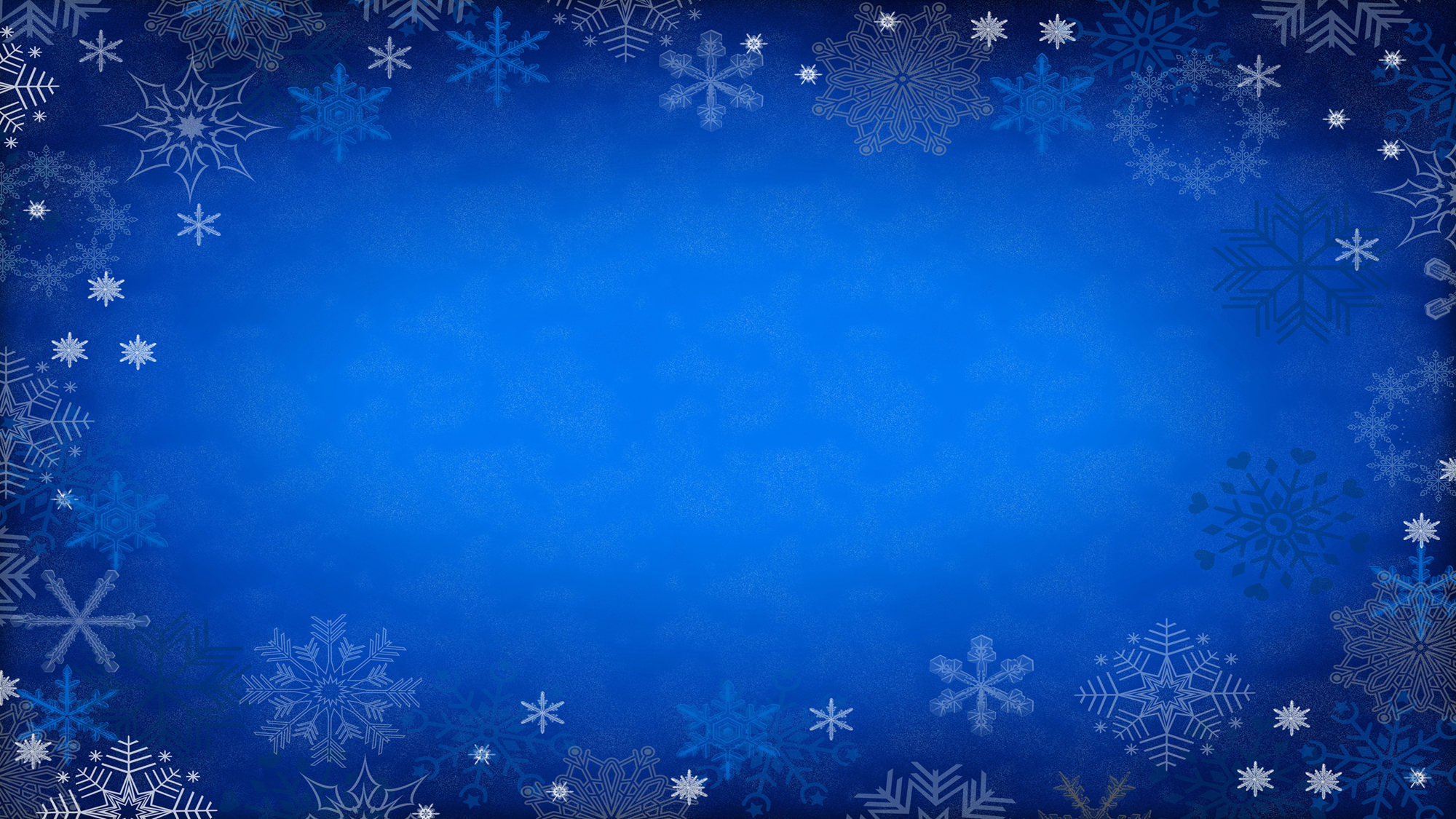 2
Самая большое изображение ёлки.
Италия , 1981 г.
26∙5
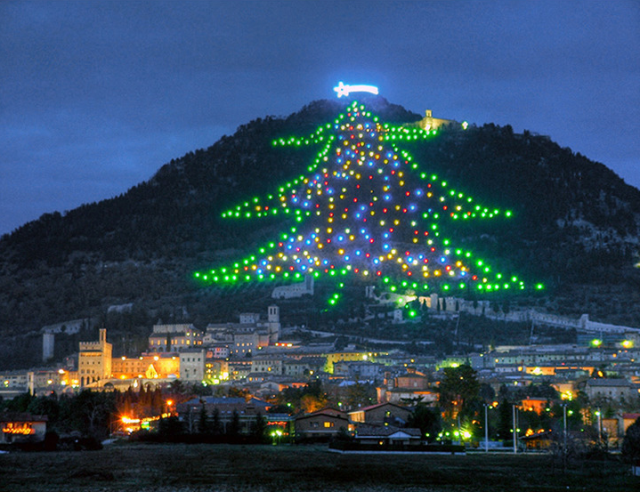 650 метров
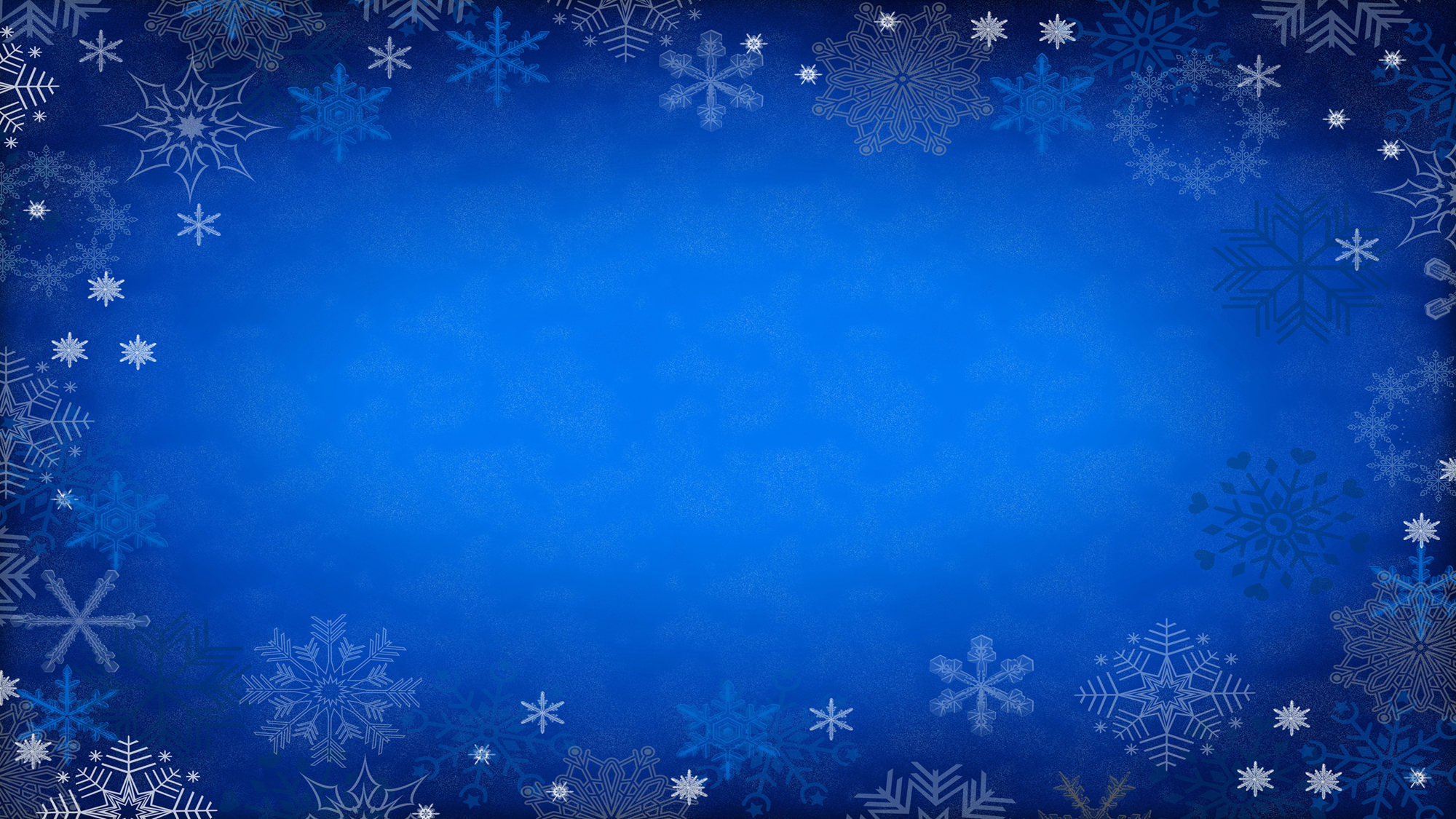 Самая дорогая ёлка.
ОЭА , 2009 г.
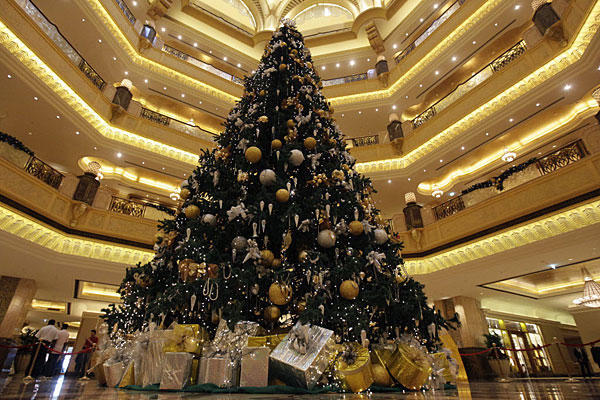 6
11∙10
11000000 $
Используемые ресурсы
Фон: http://static.playcast.ru/uploads/2013/12/08/6777561.gif
Буквы: http://risuem.ucoz.ru/clipart/zimnie_bukvy.jpg
Цифры: http://gotovim-doma.ru/forum/files/f/9d/f9d00079aaf07a3e6d44170d9eee395c_10651.jpg
Картинки: http://www.sporturala.ru/images/stories/FigurnoeKatanie/222/2512201222.jpg
http://ic.pics.livejournal.com/sash_ka85/49478029/316/original.jpg
http://www.uole-museum.ru/static/pictures/events/5643146c7acf7d510057e1f0/5643146c7acf7d510057e1f1.jpg
http://www.irina-alex.net/wp-content/uploads/2014/01/sng05.jpg
http://i10.pixs.ru/storage/8/5/3/contentfot_8390640_16098853.jpg
http://www.uvarova-art.narod.ru/
http://www.littleone.ru/public/img/articles/more/travelchild/article_930/article_930_1419346263274_depositphotos_5783335_m.jpg
http://interesnyesaity.ru/wp-content/uploads/Colorful-Christmas-Ball-Ornaments-Vector.jpg?219520709880
http://ffre.ru/files/200/c675341a16a20205f1027819edb42642.html_files/19.jpg
http://www.littleone.ru/public/img/articles/more/travelchild/article_930/article_930_1419346263274_depositphotos_5783335_m.jpg
Фото ёлок:
http://www.ellf.ru/uploads/posts/2010-12/thumbs/1293528551_5.jpg
http://hontos.ru/wp-content/uploads/2013/01/24.jpg
http://hontos.ru/wp-content/uploads/2013/01/31.jpg
http://img.news.open.by/news/2011/12/Elka%20USA.jpg
http://topinteresno.com/wp-content/uploads/2014/12/Samaya-bolshaya-elka-2014.jpg
https://img-fotki.yandex.ru/get/3903/10998280.91/0_b0dd7_ded433dd_orig.jpg